Thank you for downloading this free resource!
I believe English teaching resources should be free but keeping a website is very costly! PLEASE help me continue making my resources FREE and keep my blog running by clicking some GOOGLE ADS that appear in my website. Average revenue I get per click is only $0.01 (LOL, no kidding!) but it’s up to you how willing you are to support my advocacy. 
Sharing is caring! Please share my blog posts to your friends and colleagues.
For more resources and updates, follow me on social media:
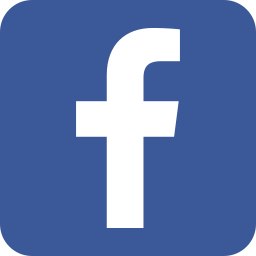 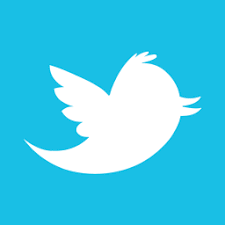 https://www.facebook.com/EnglishTeaching101/
https://twitter.com/ENteaching101
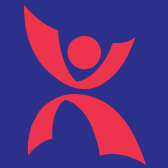 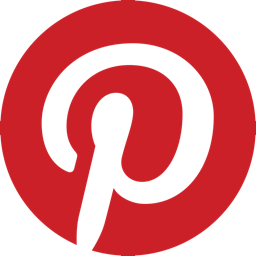 http://englishteaching101.com/
https://www.pinterest.com/ENteaching101/
Visual puzzles
Rules
Guess the mystery word.
The pictures are the clues to solve the puzzle.
First team to get the answer correctly gets the points for the round.
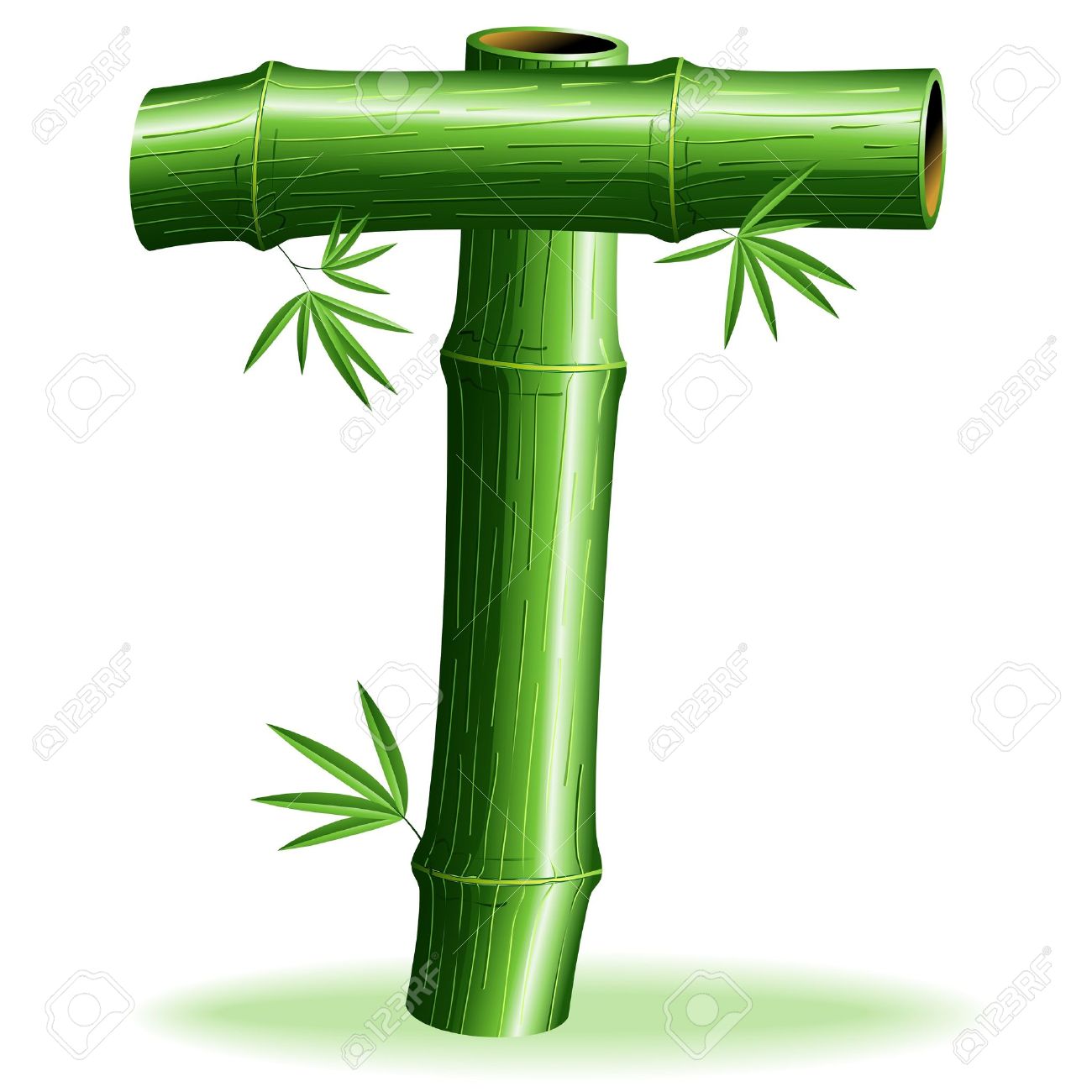 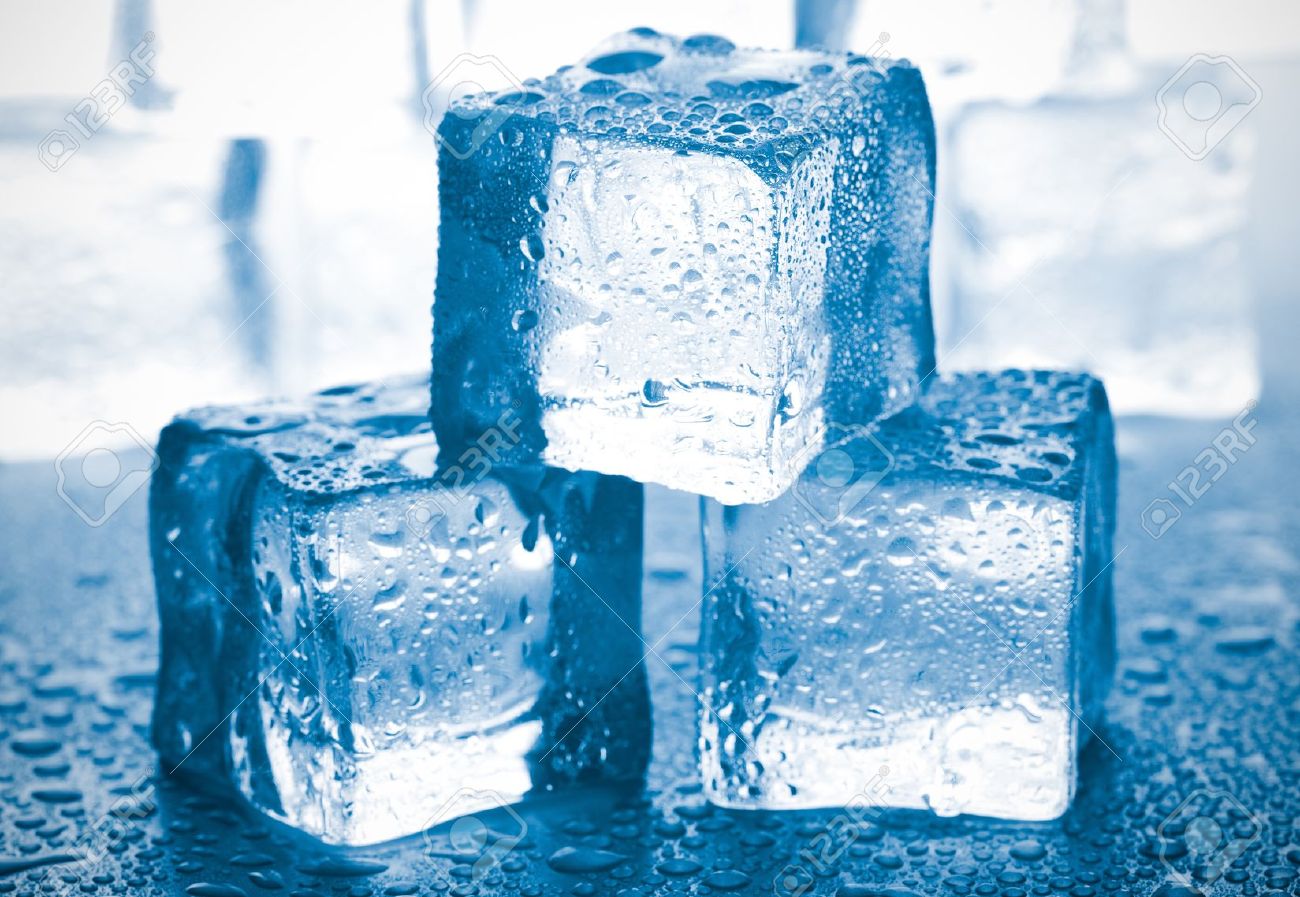 Answer: Iced Tea
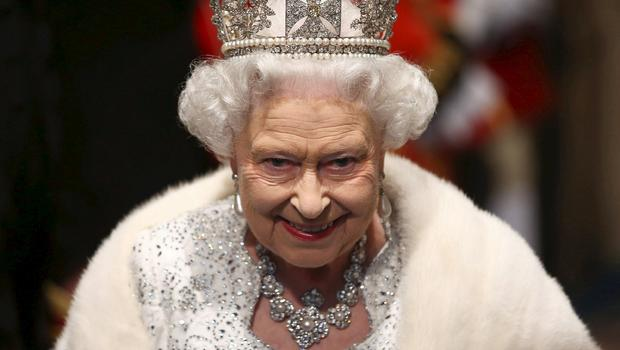 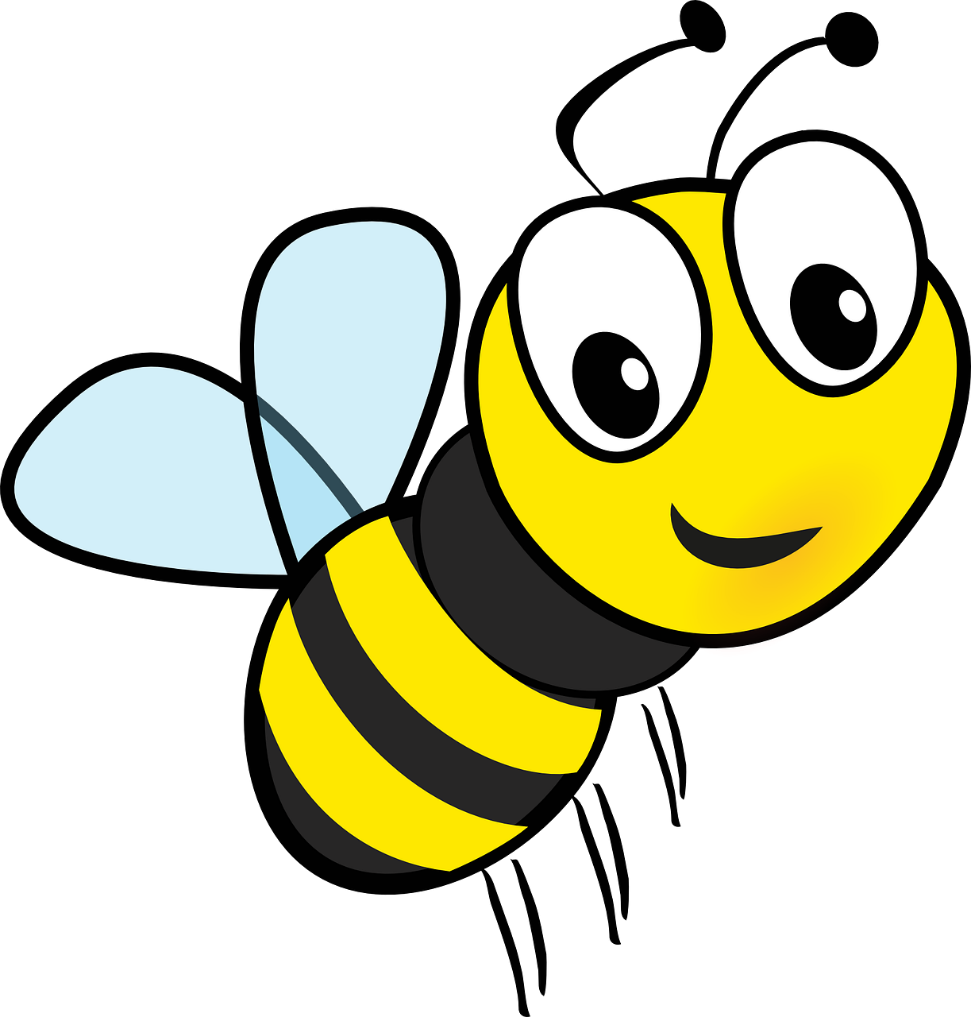 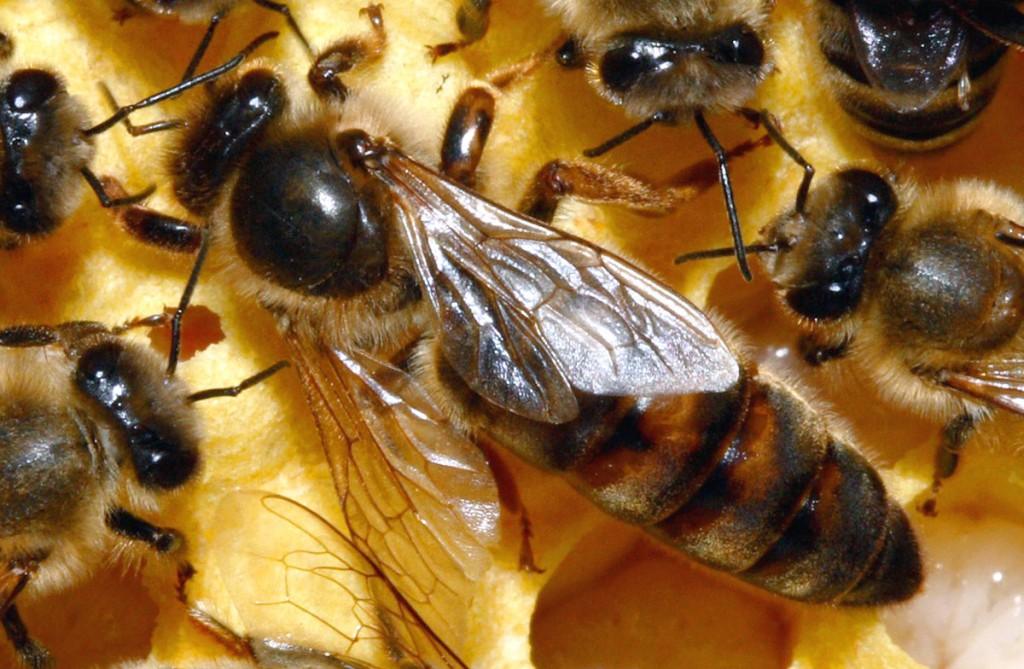 Answer: Queen Bee
ARE YOU READY?
Waterfall
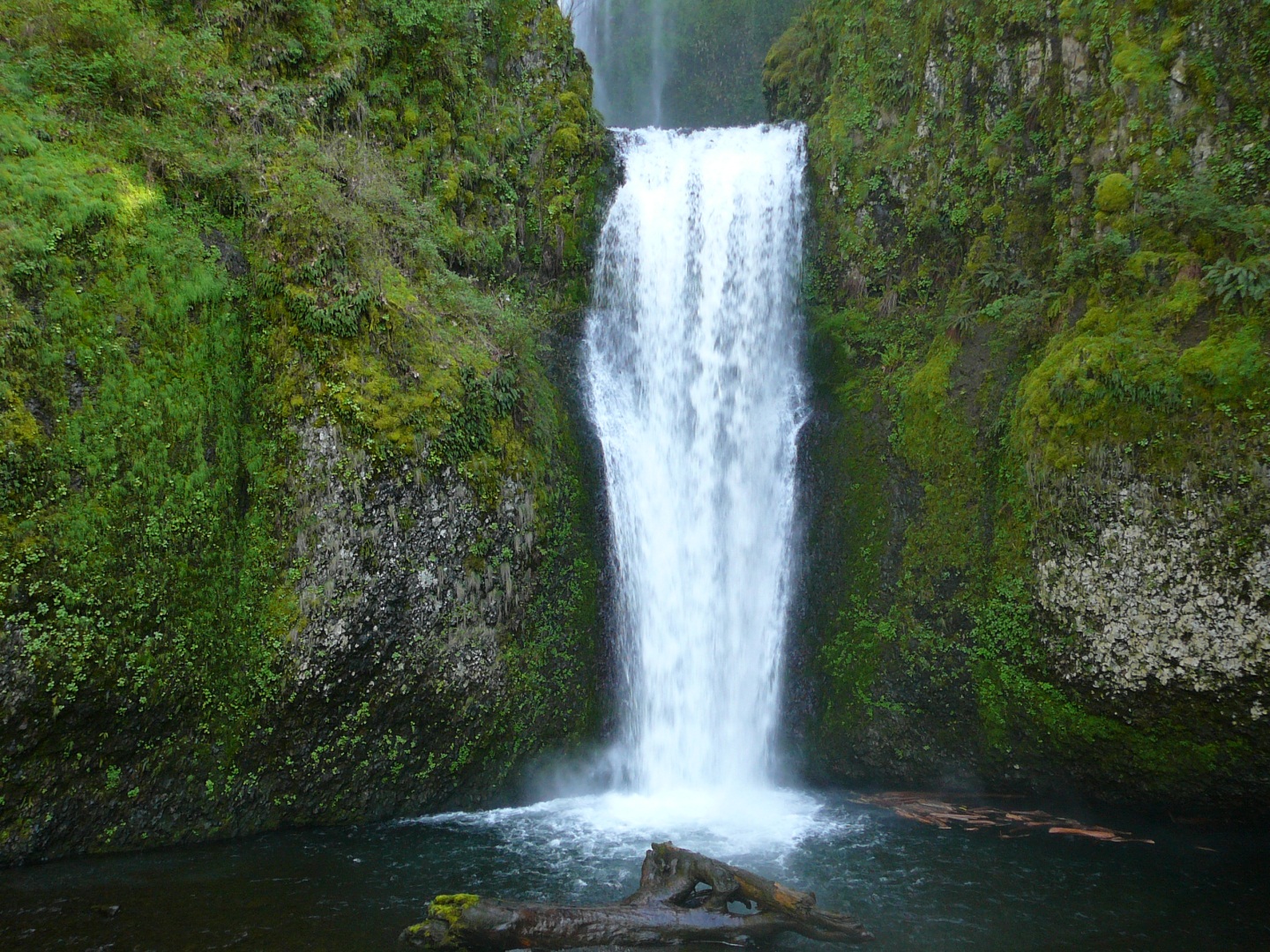 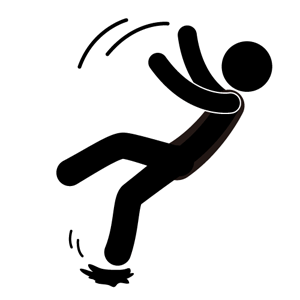 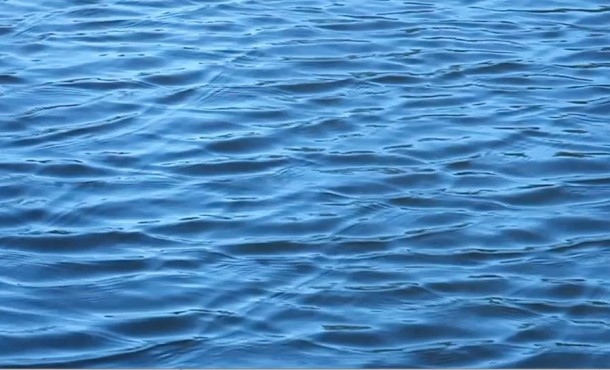 Dragonfly
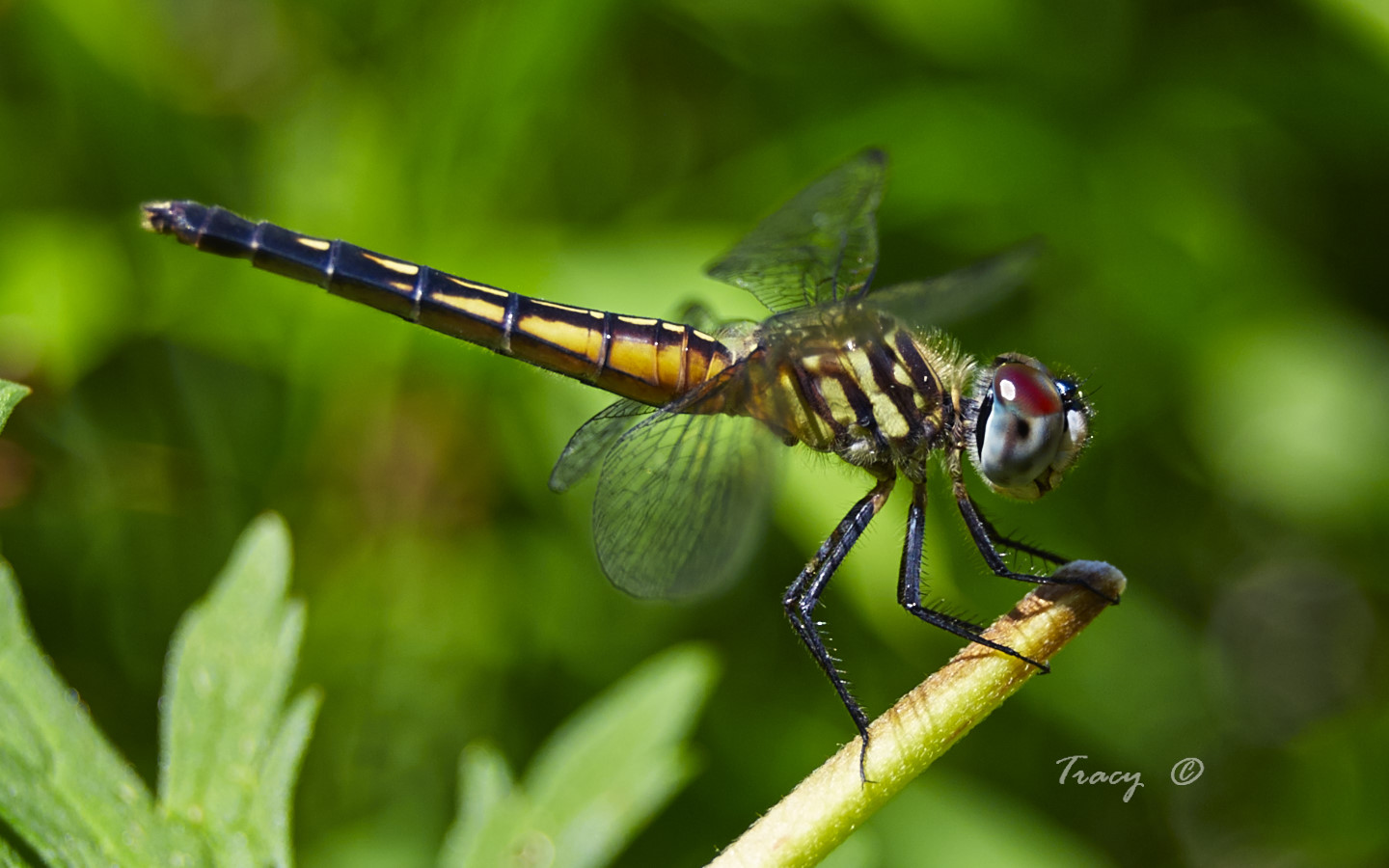 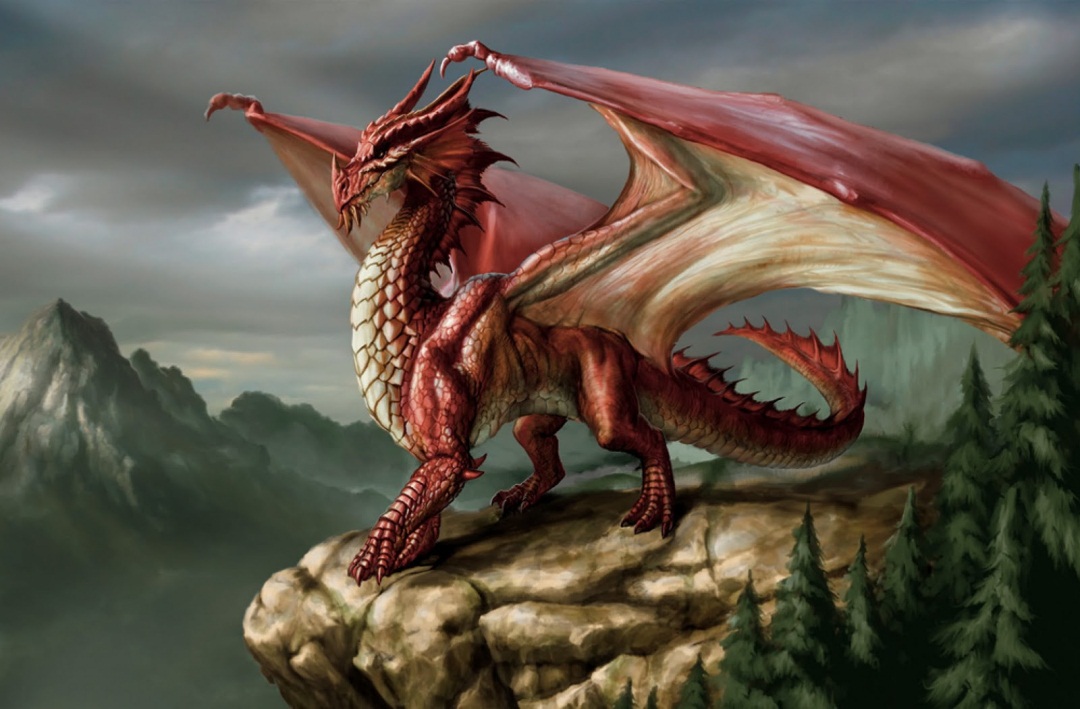 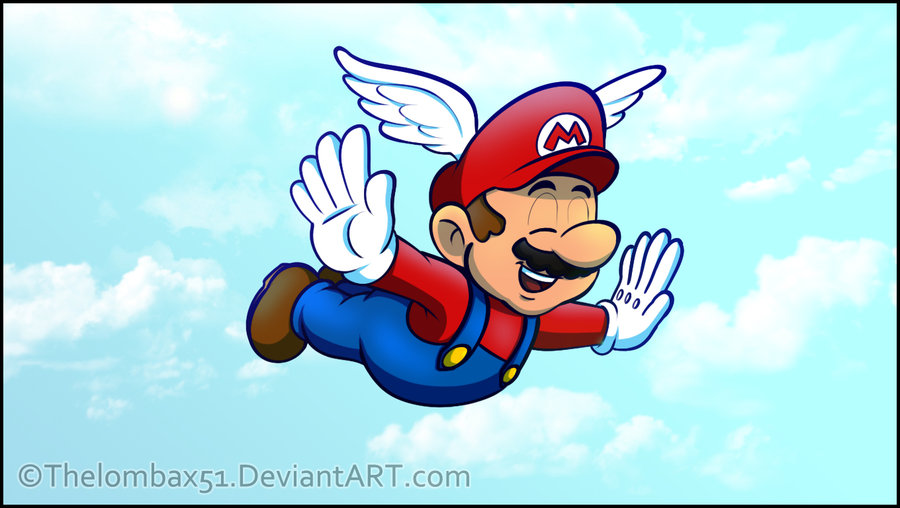 Backpack
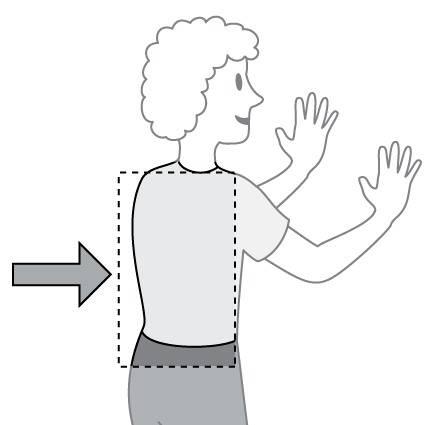 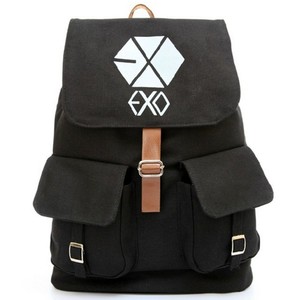 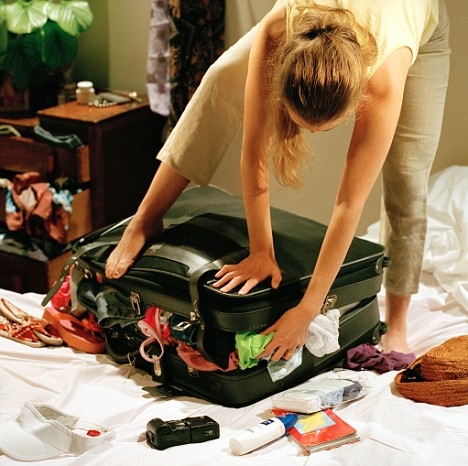 Cowboy
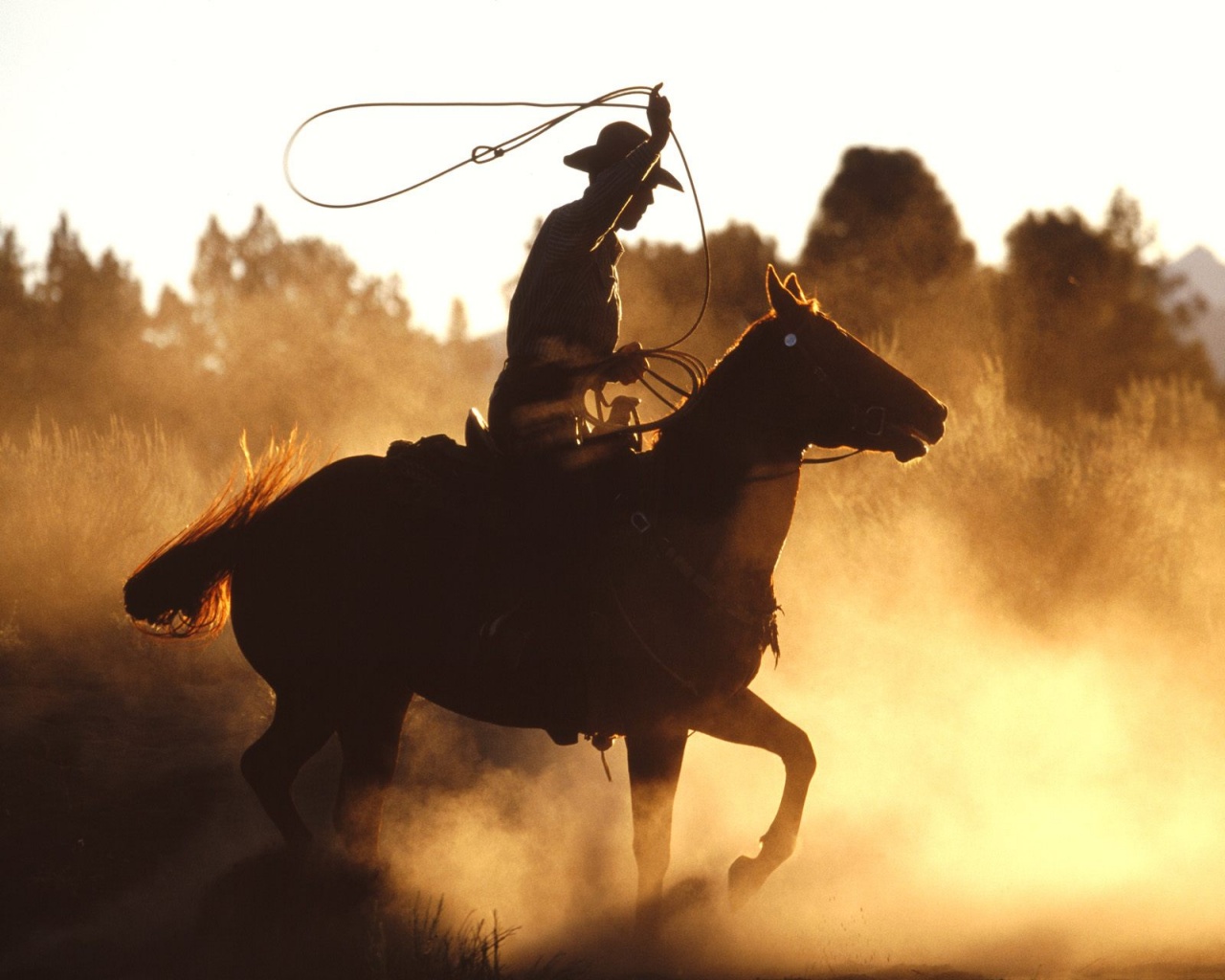 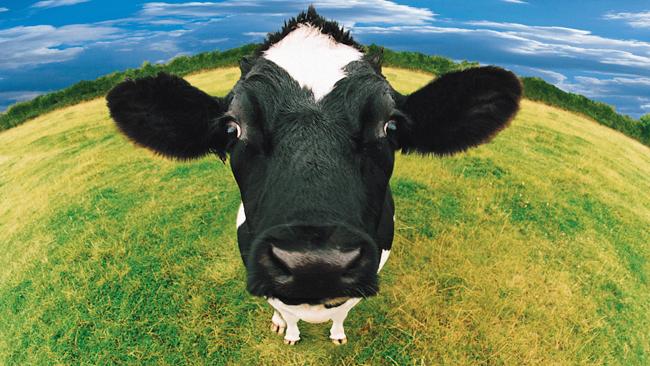 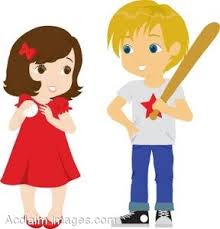 Headlight
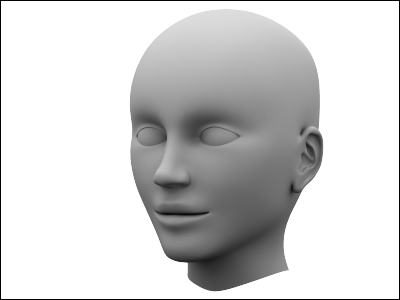 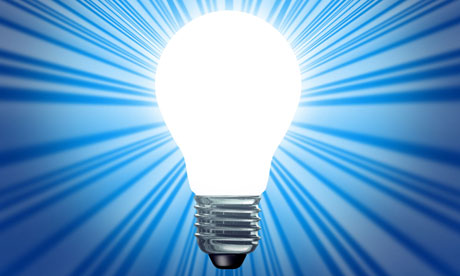 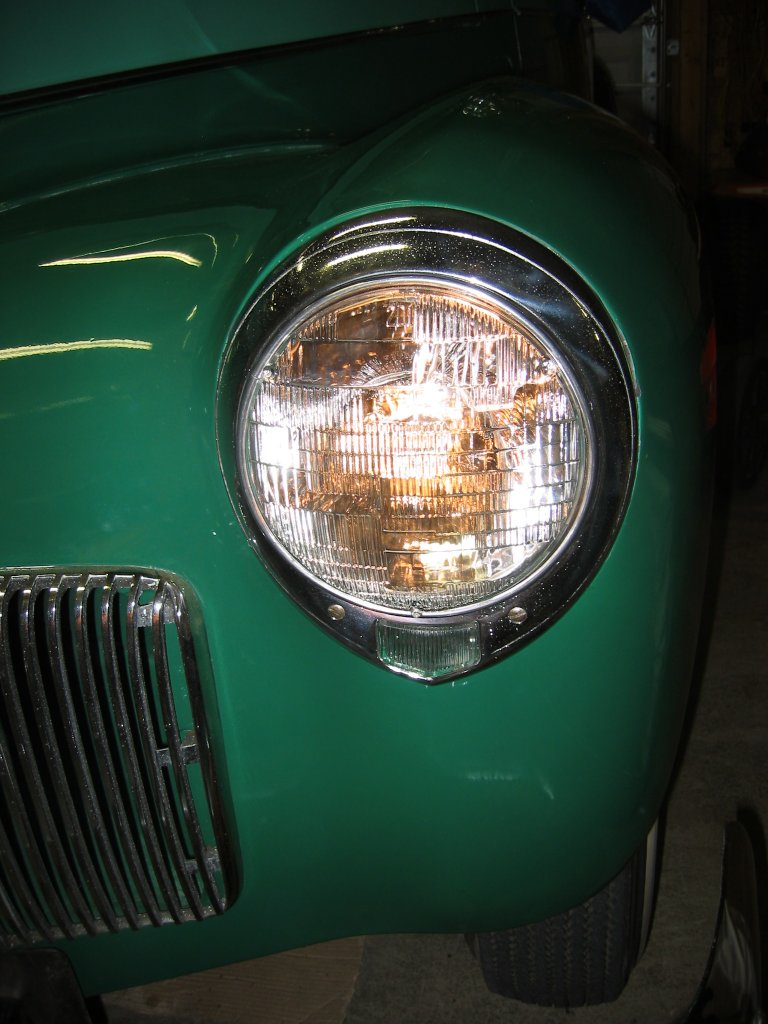 Photocopy
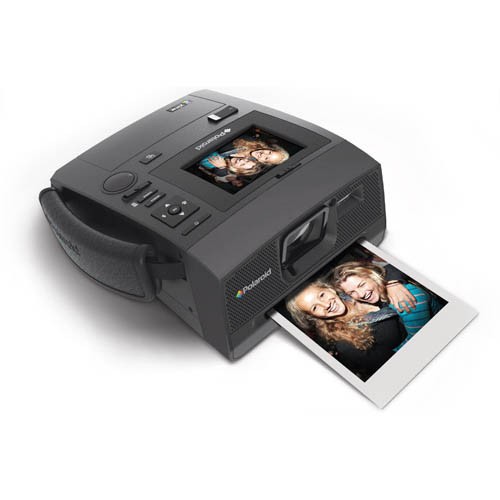 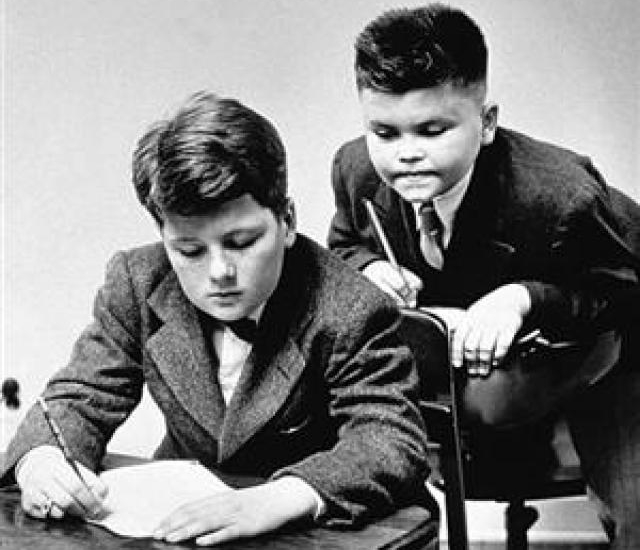 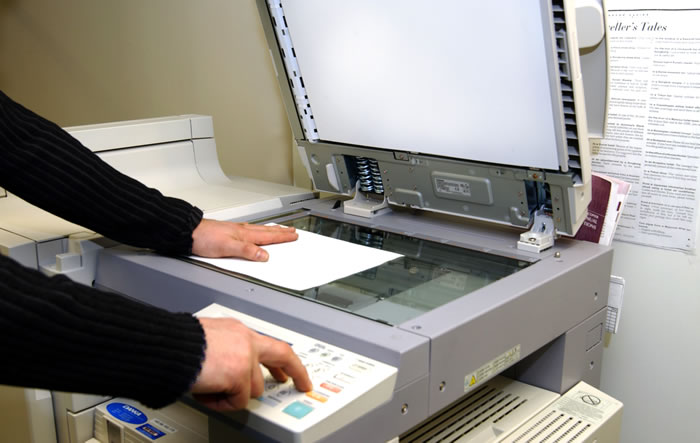 Starfish
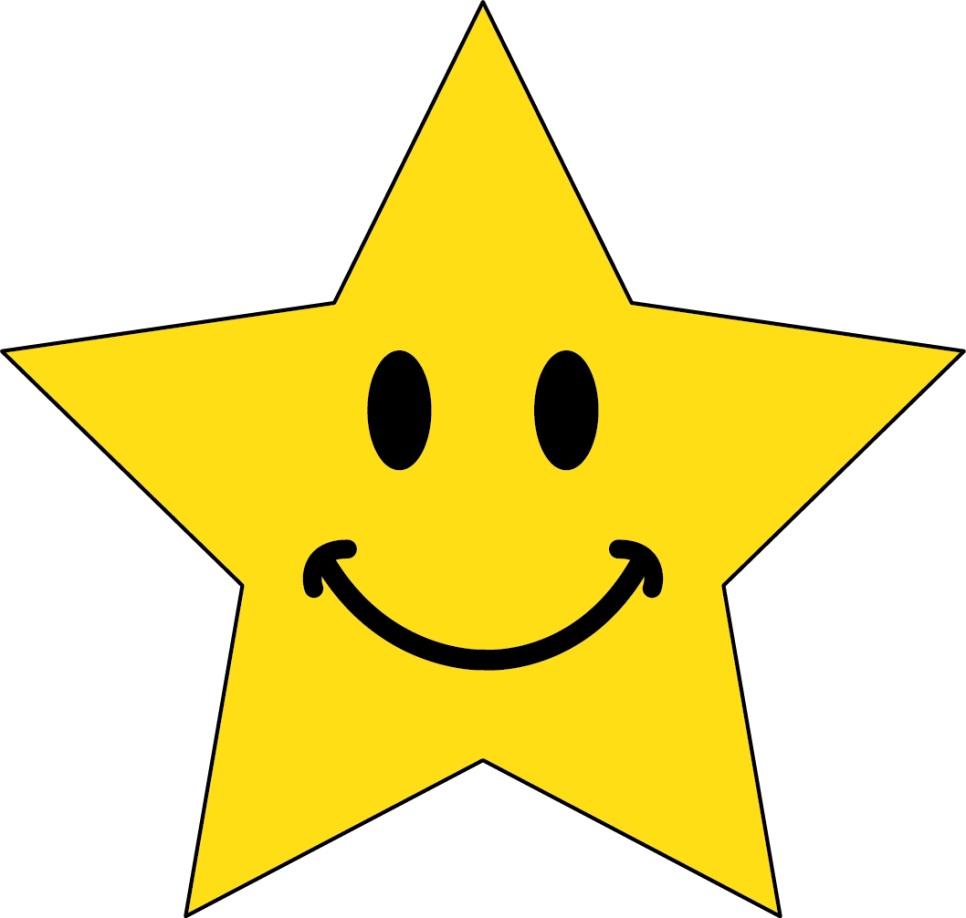 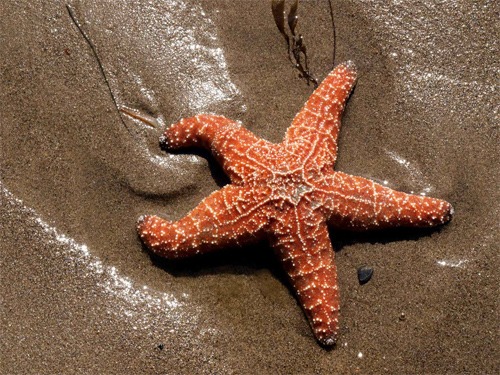 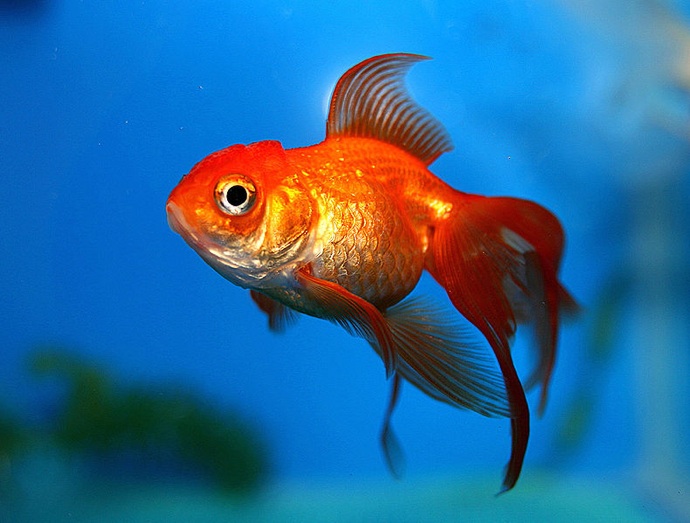 Strawberries
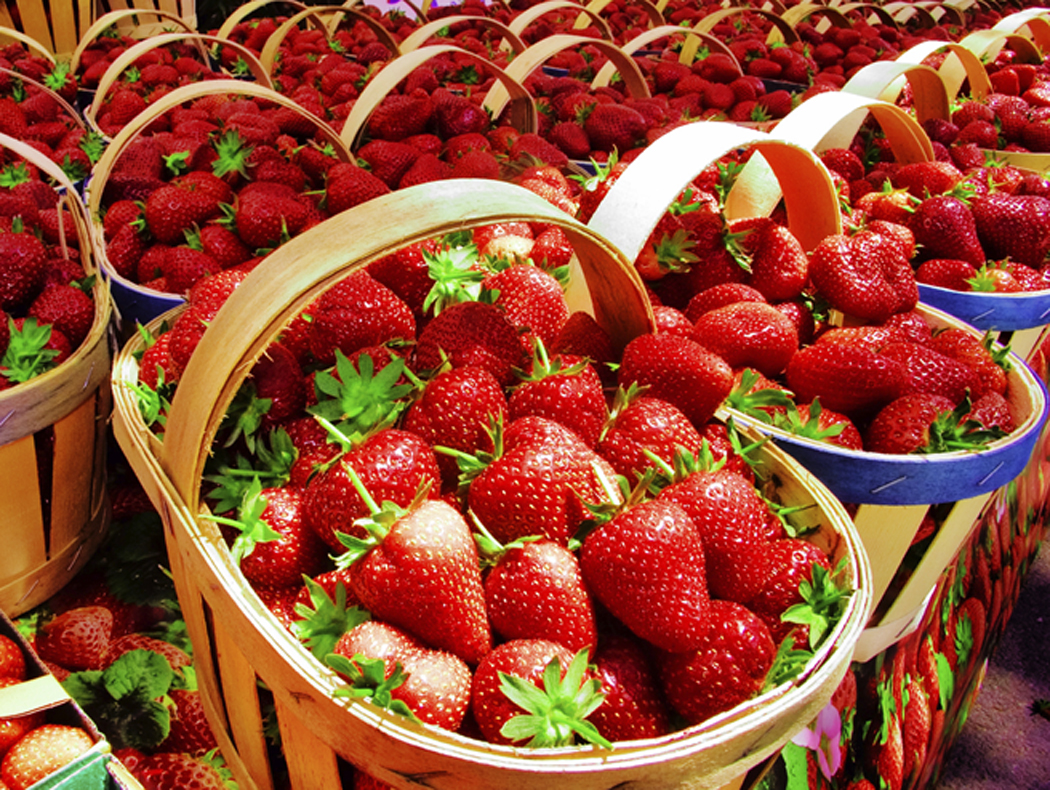 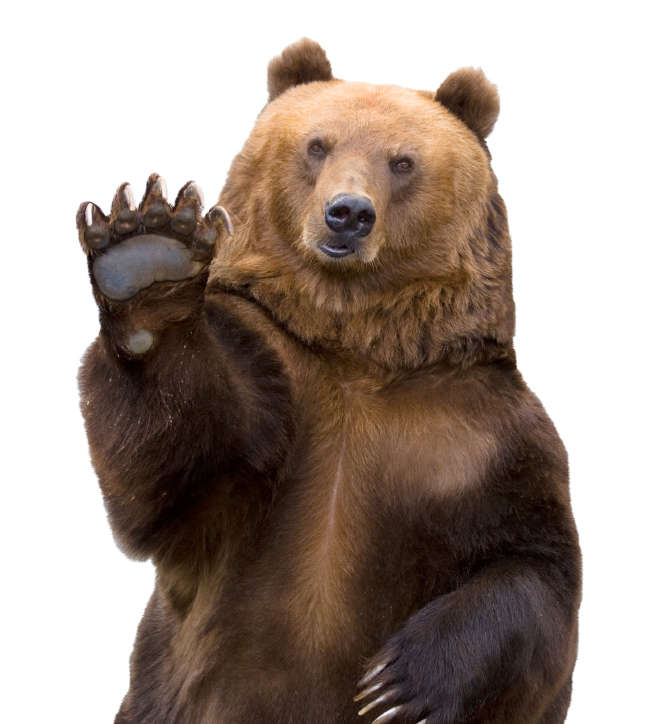 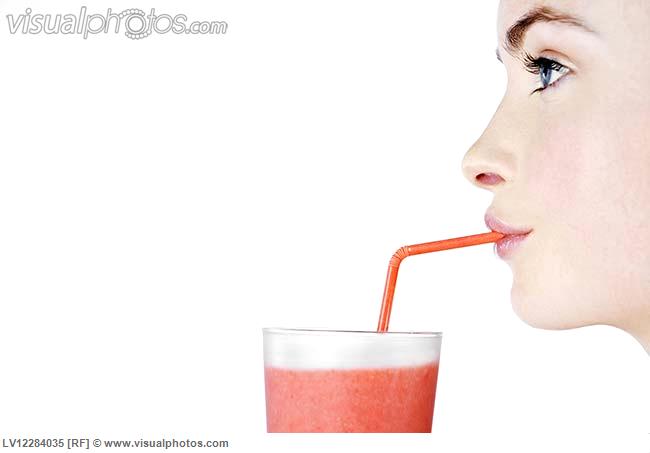 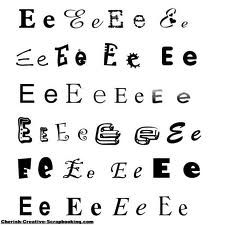 Sherlock
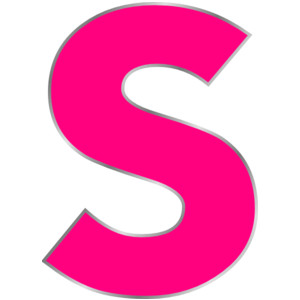 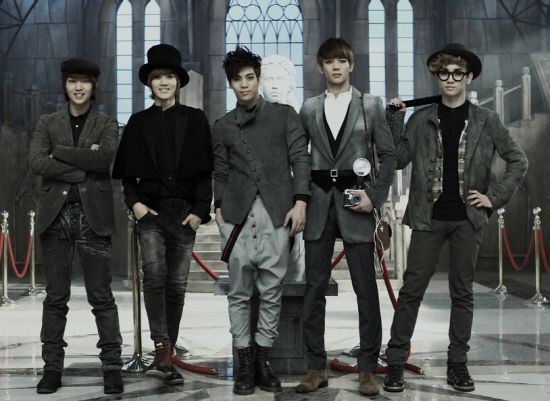 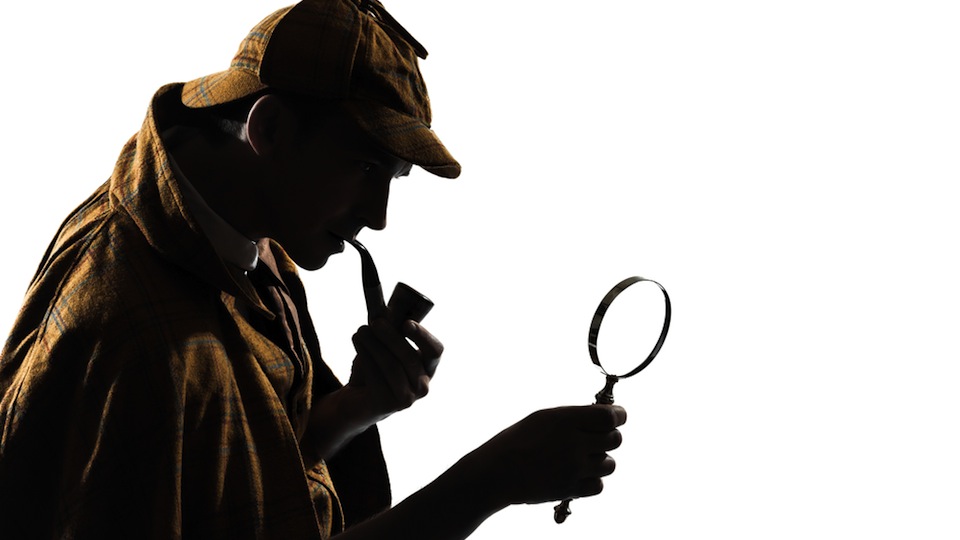 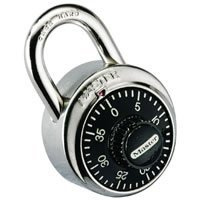 his/_ _ _
Basketball
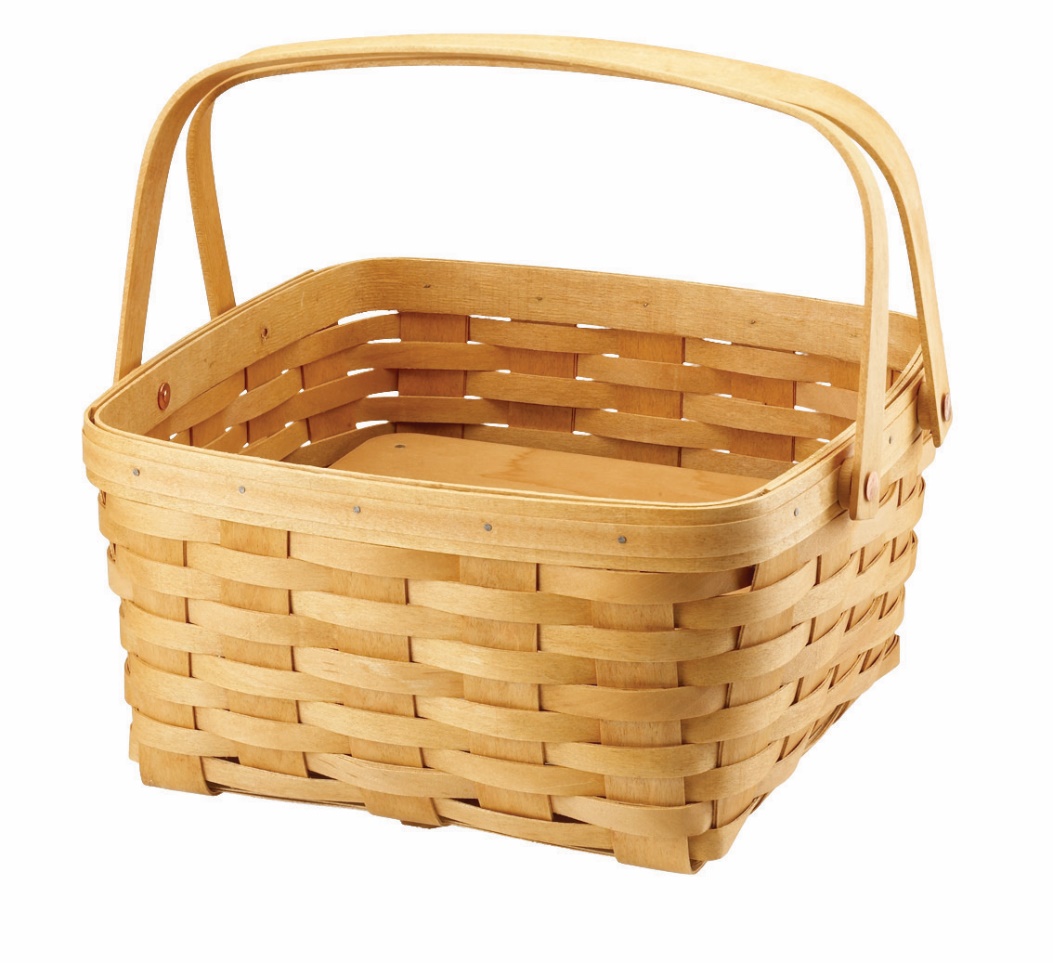 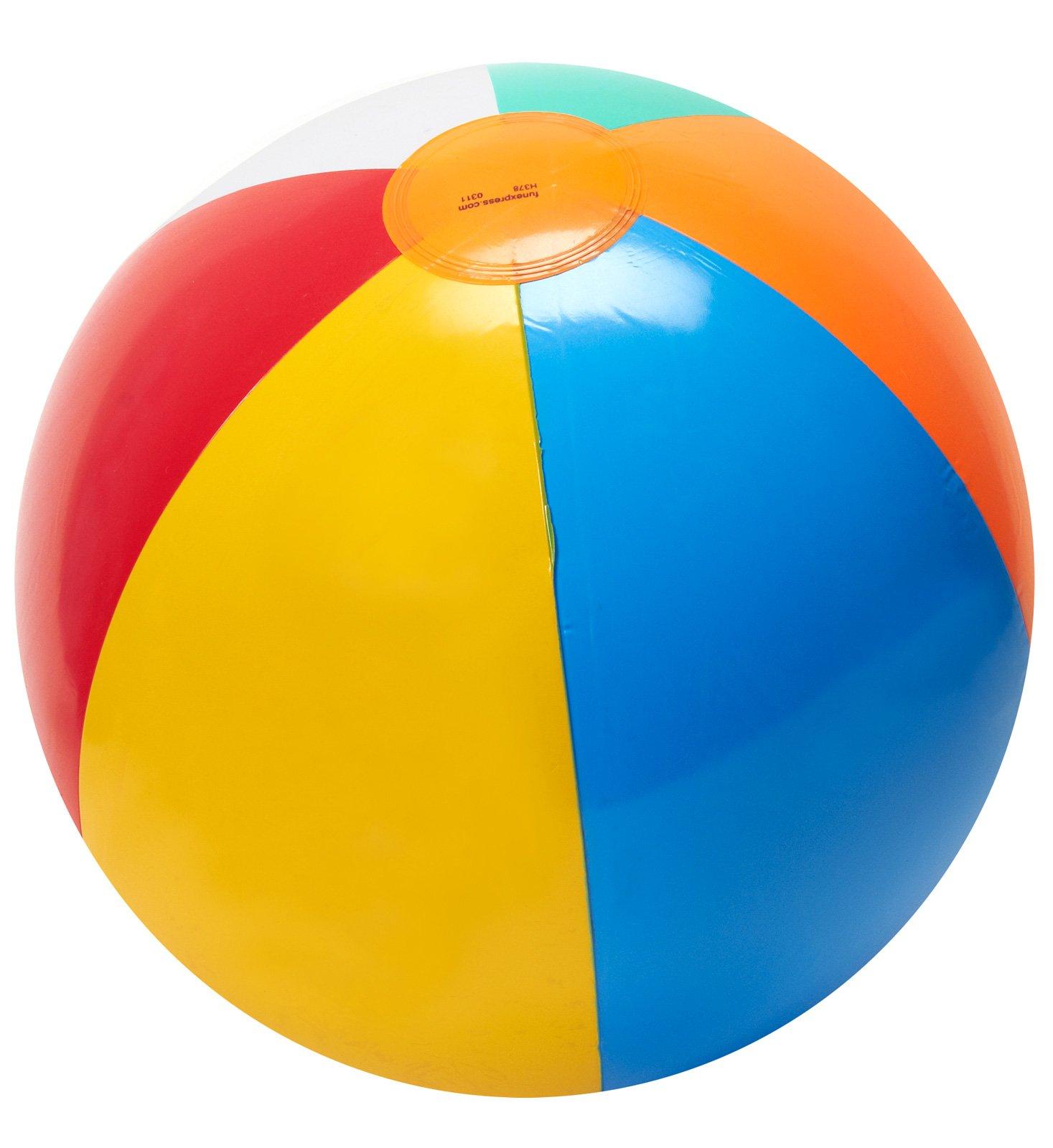 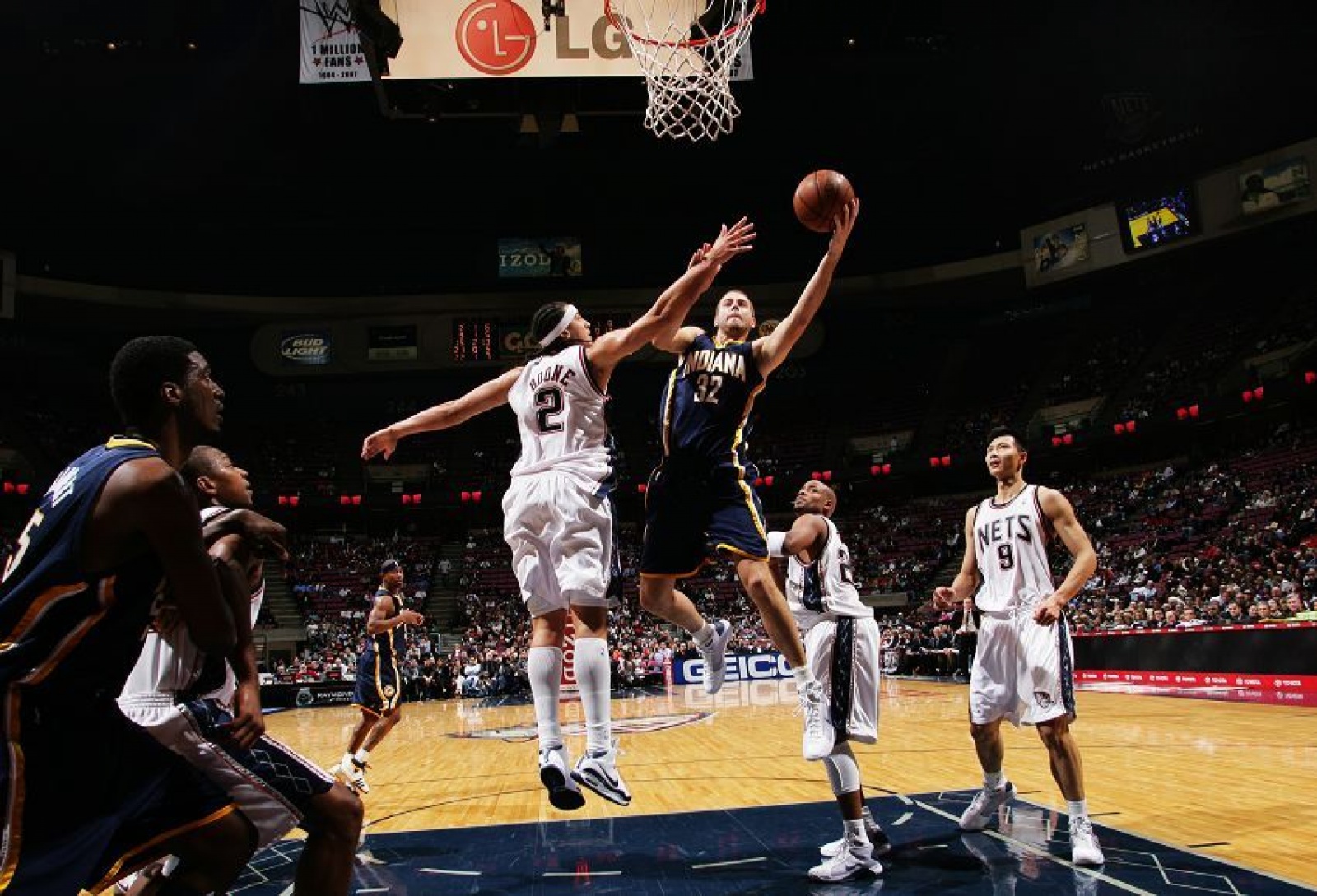 Yellow
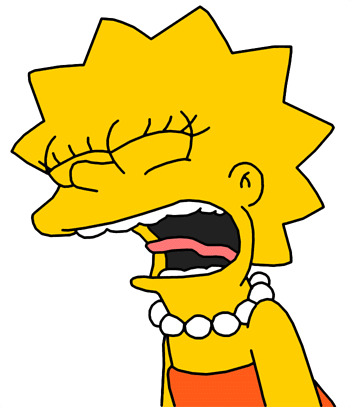 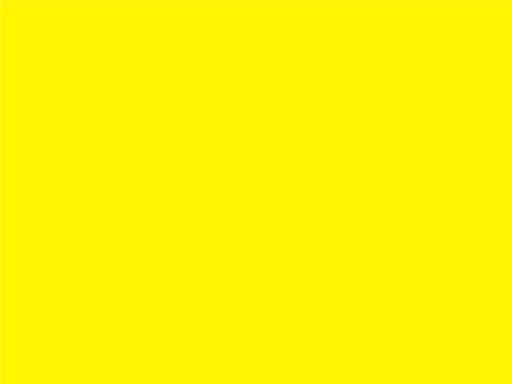 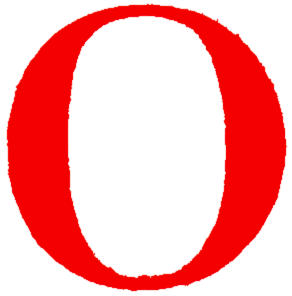 Pancake
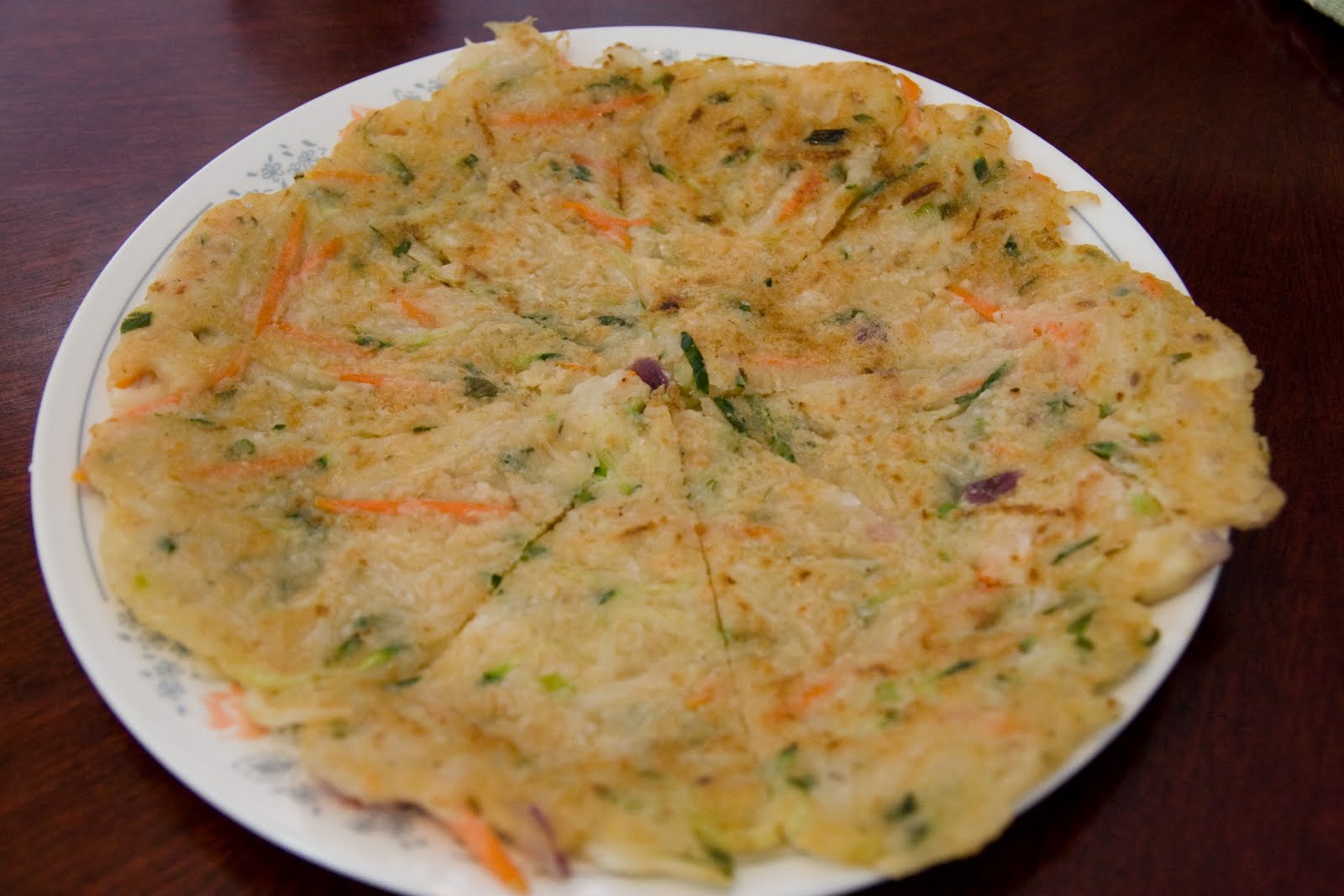 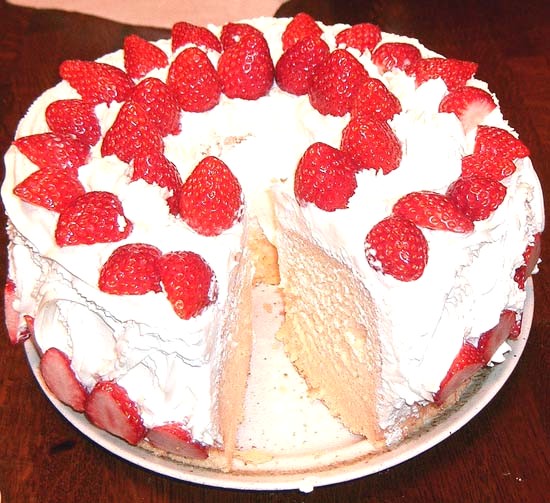 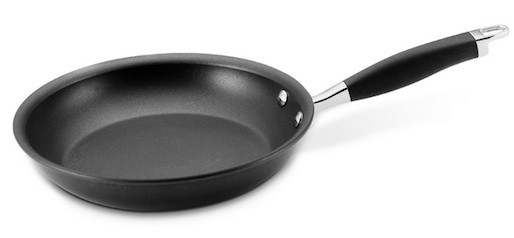 Crossroad
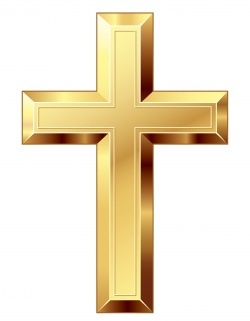 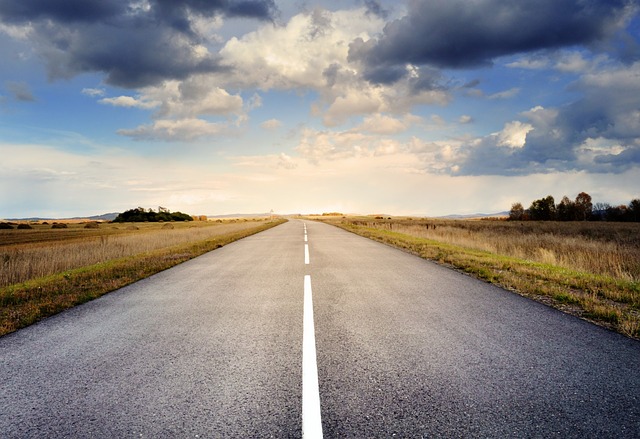 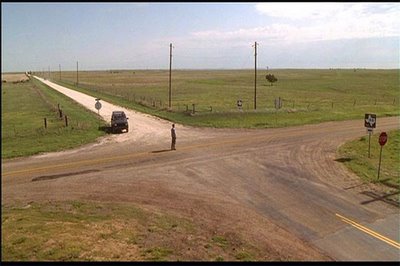 Twilight
T
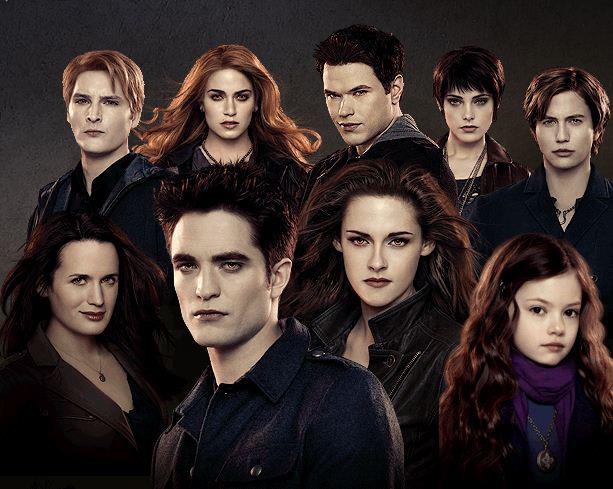 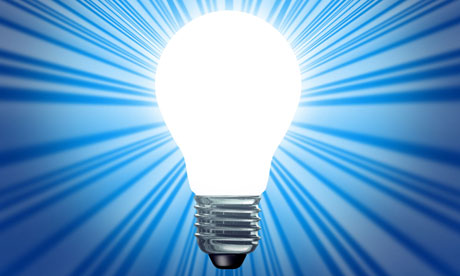 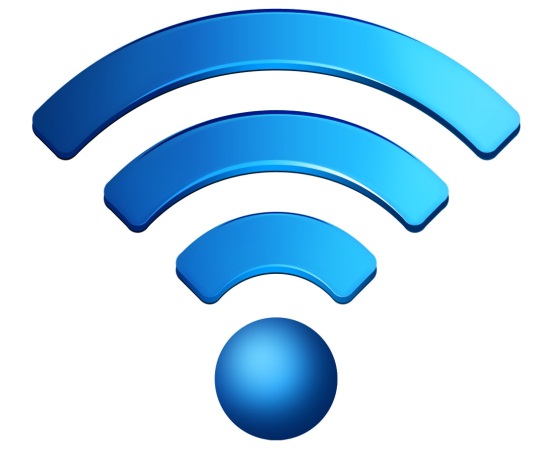 _ _ _ _
Website
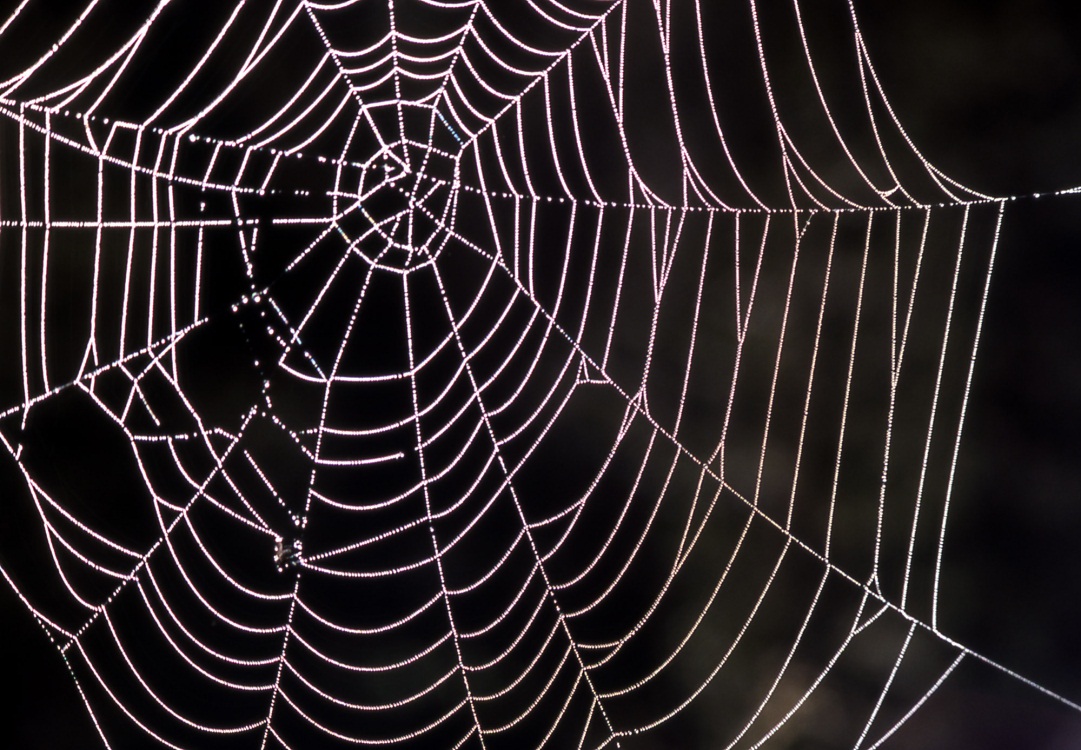 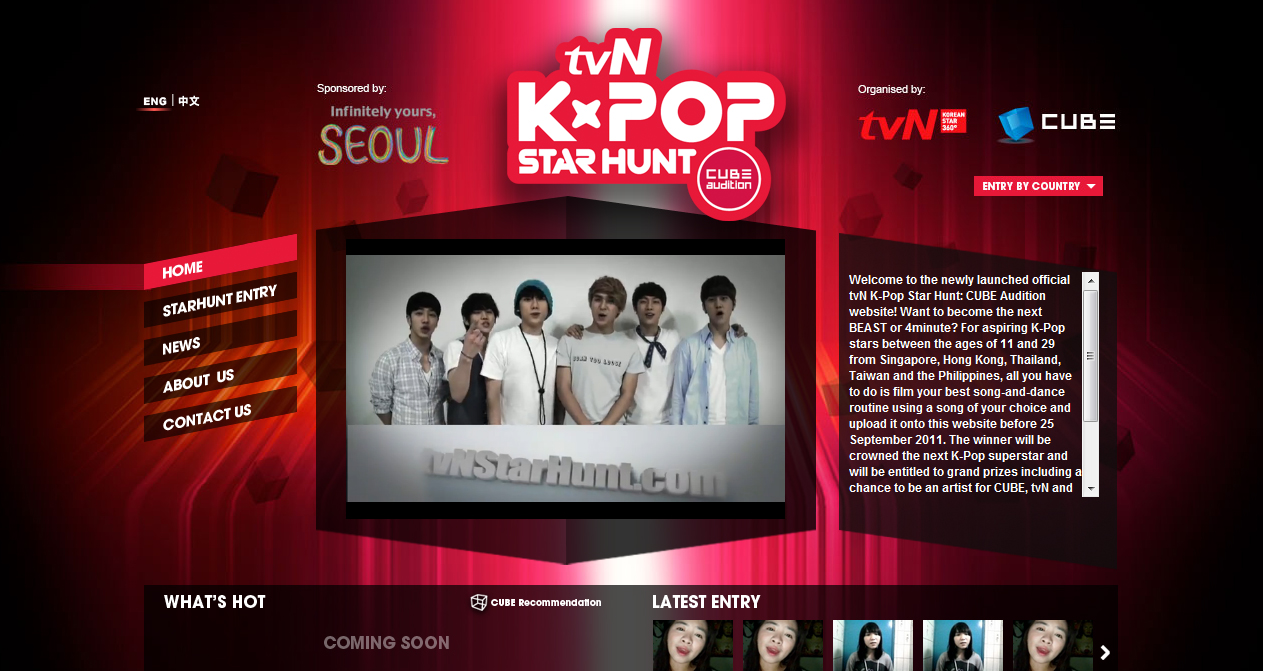 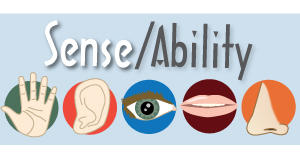 Butterfly
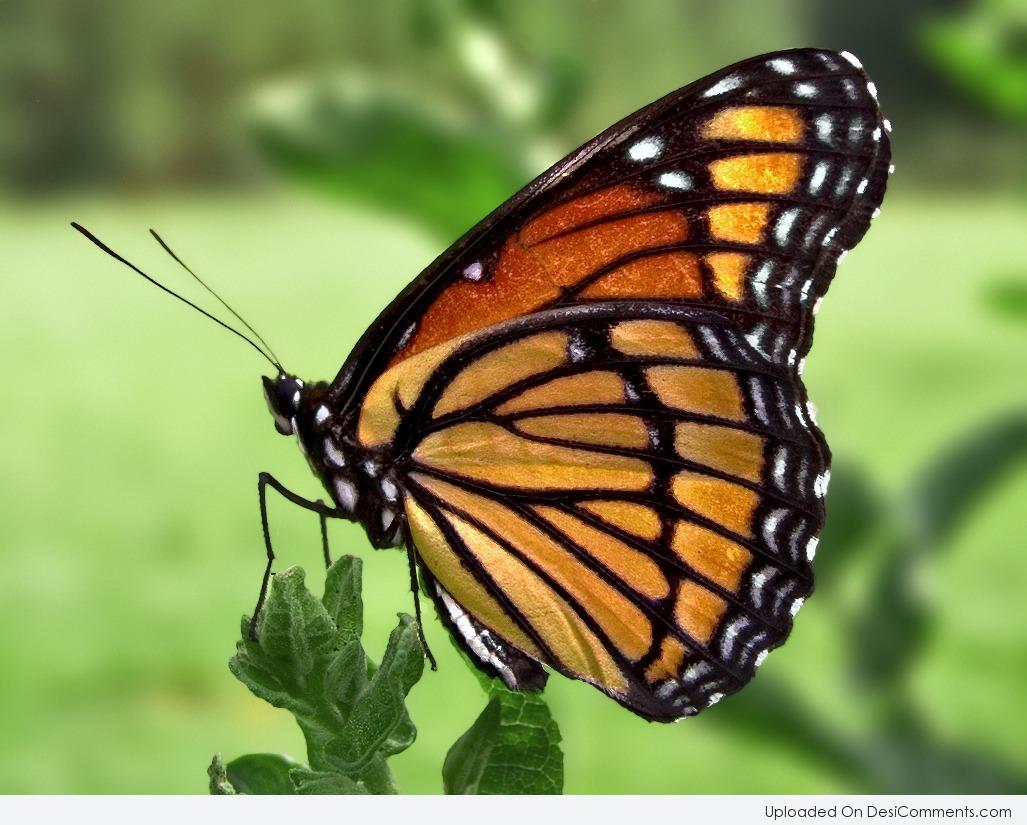 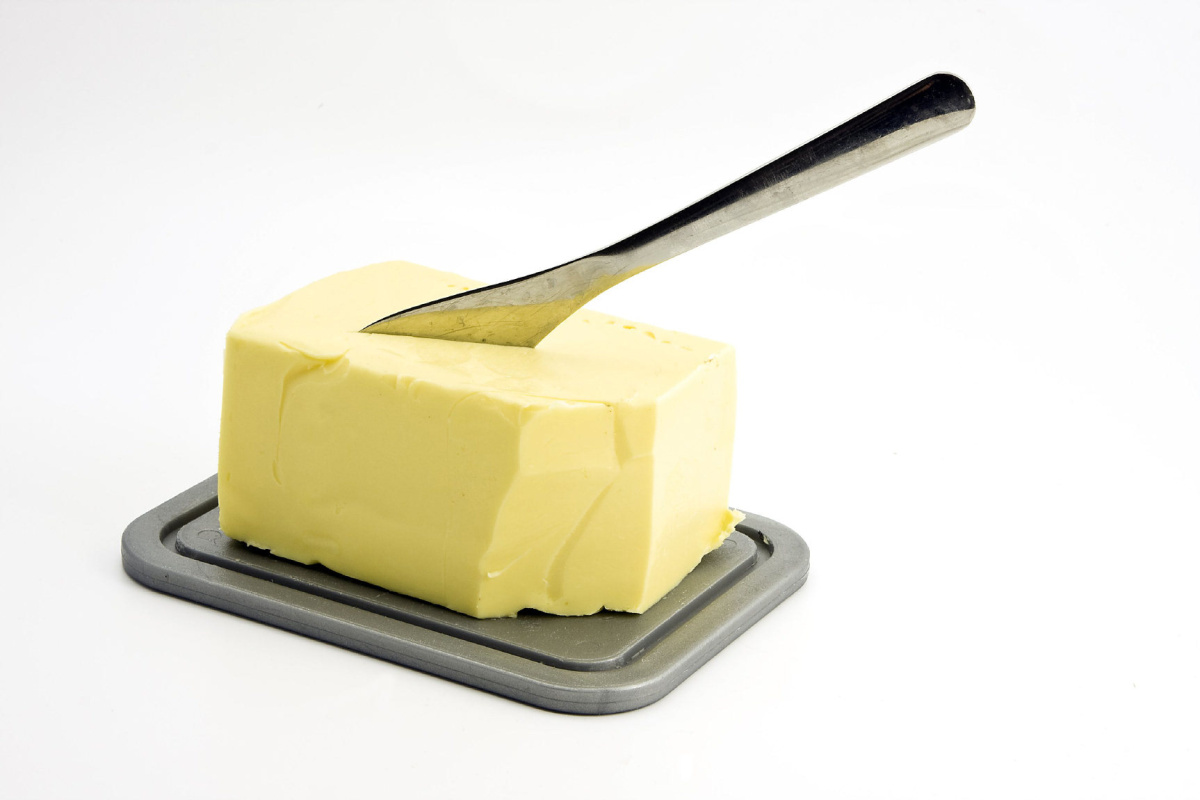 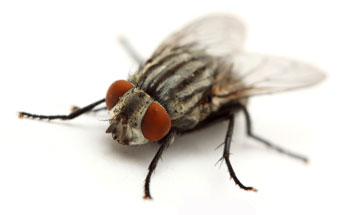 Facebook
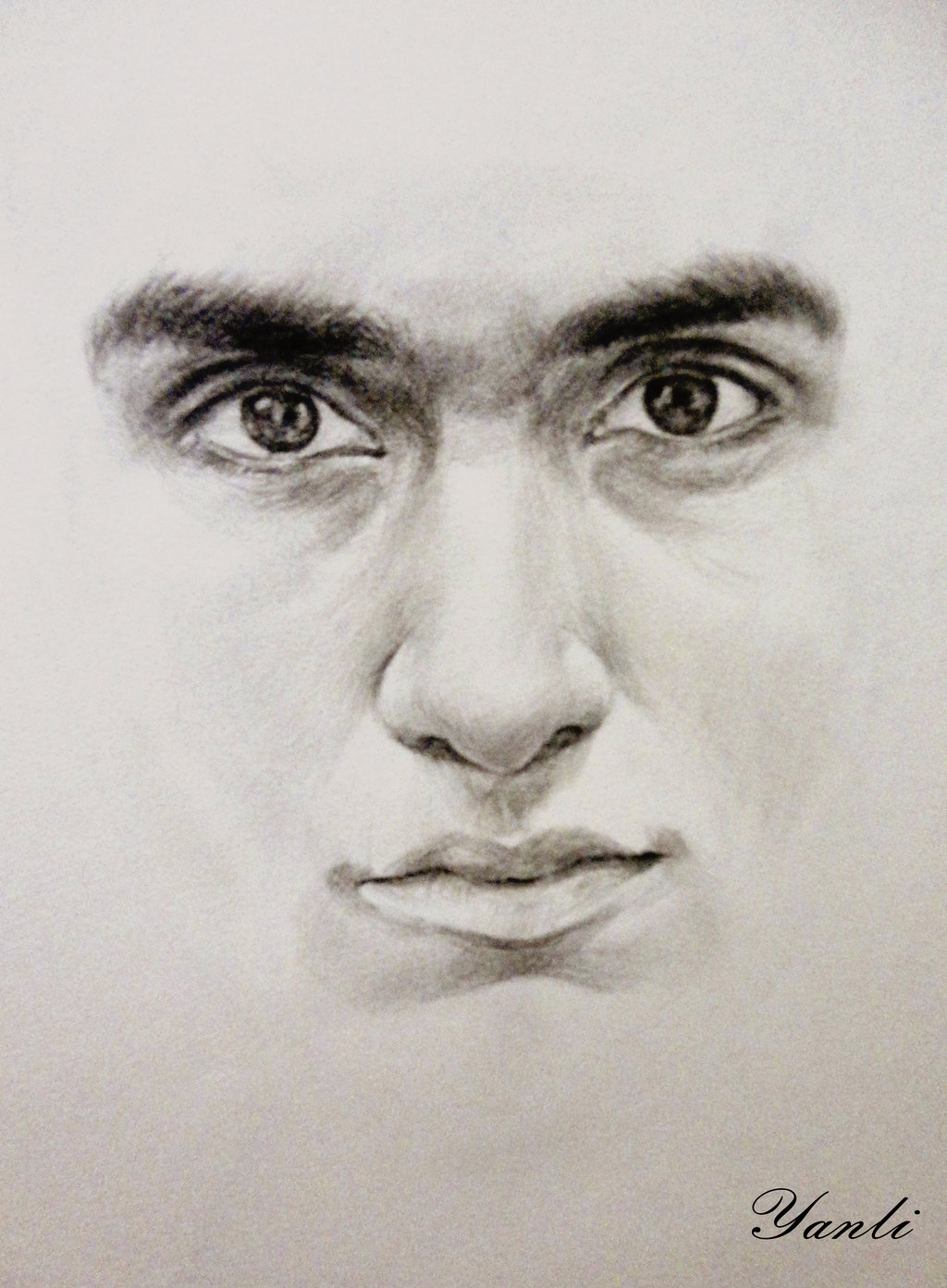 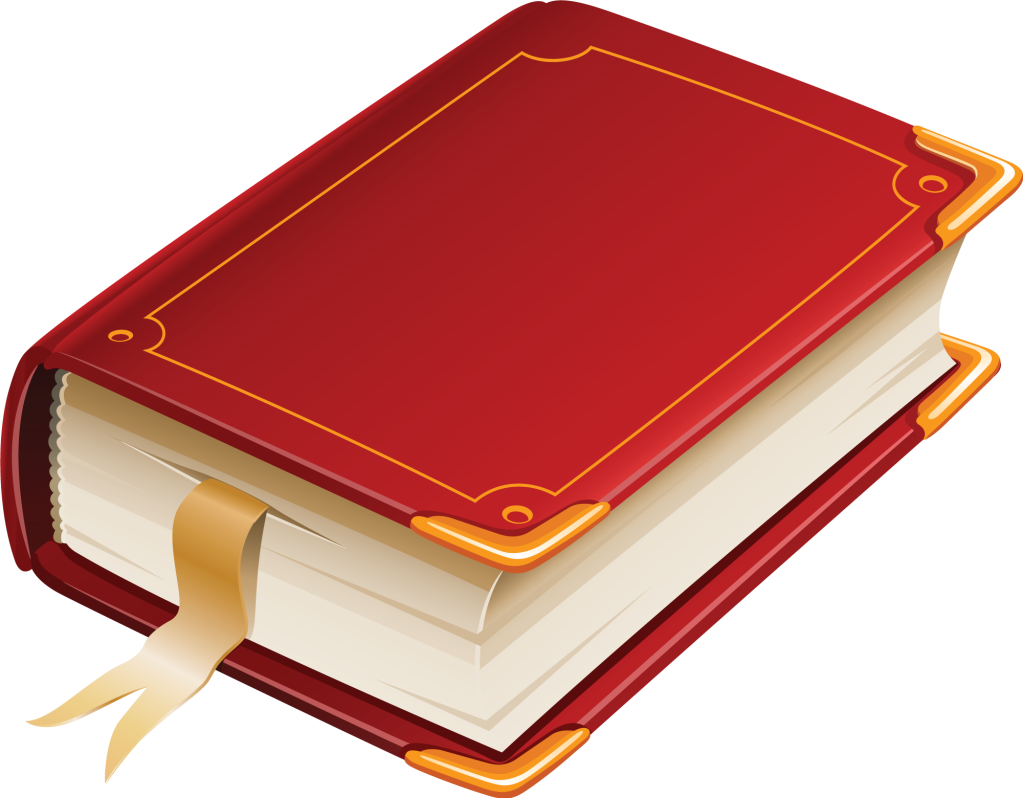 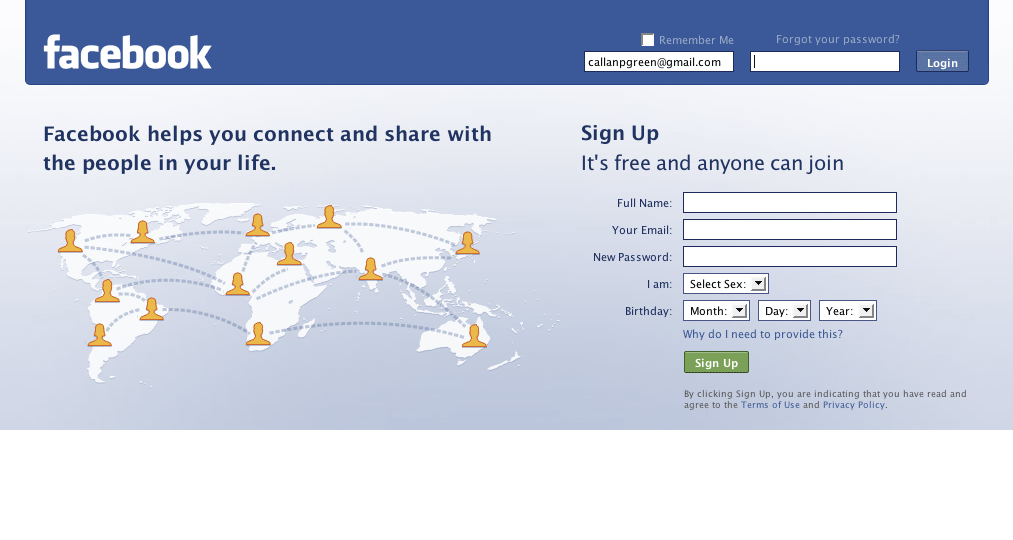 Caps Lock (Caps)
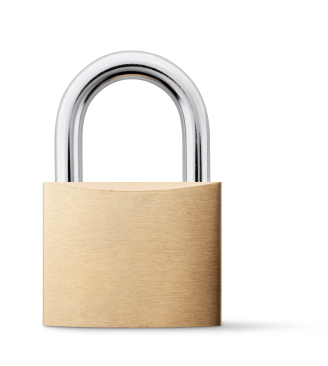 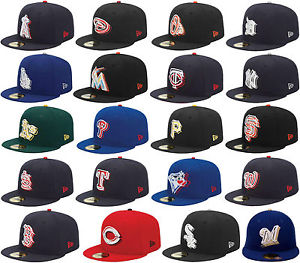 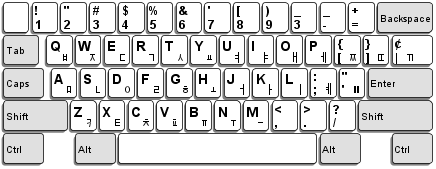 Iron Man
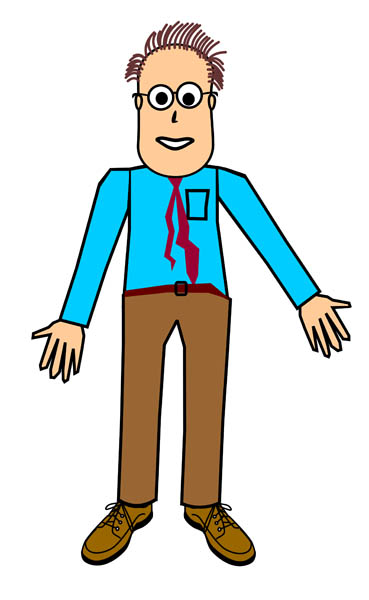 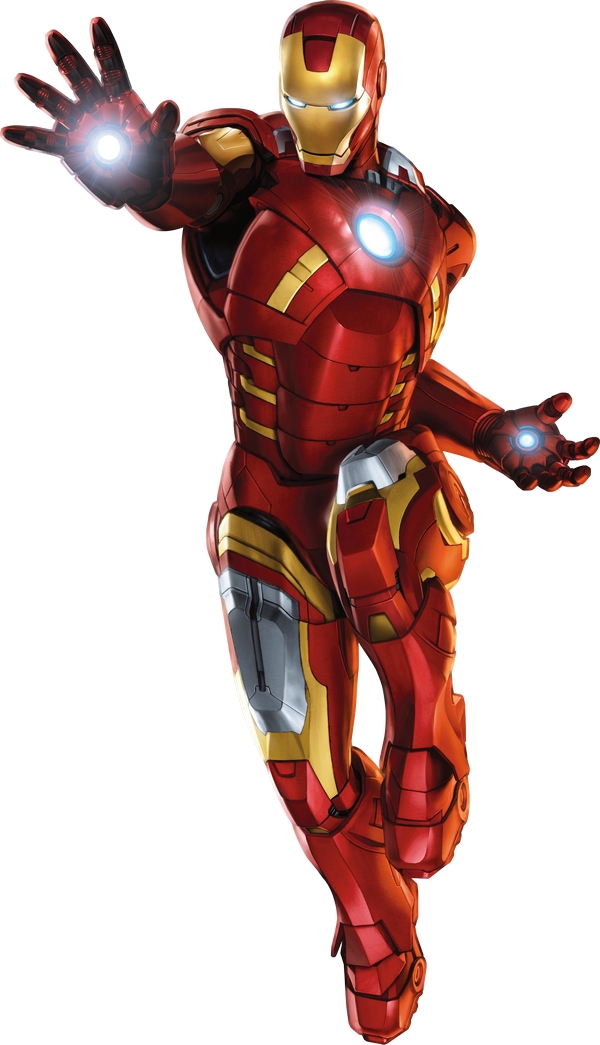 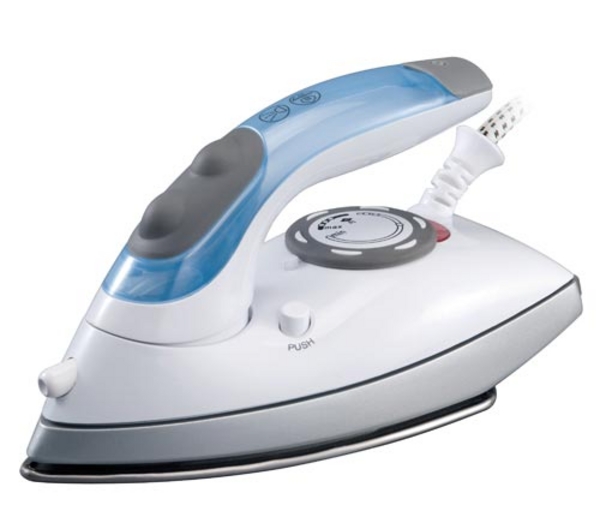 Mango
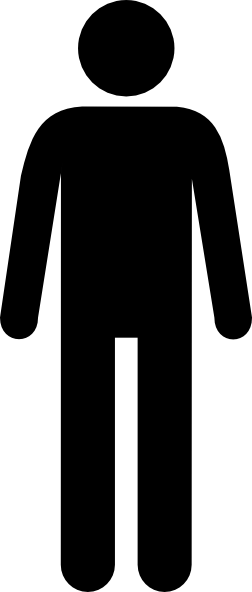 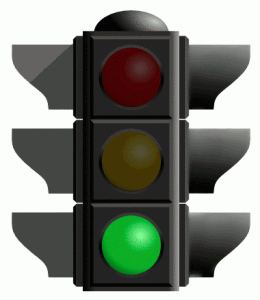 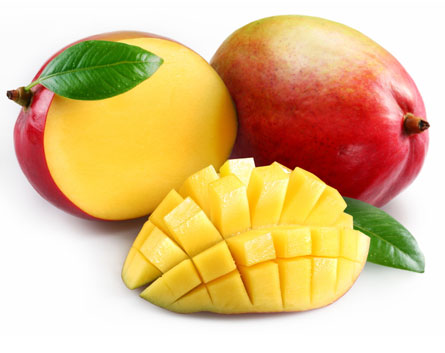 Menu
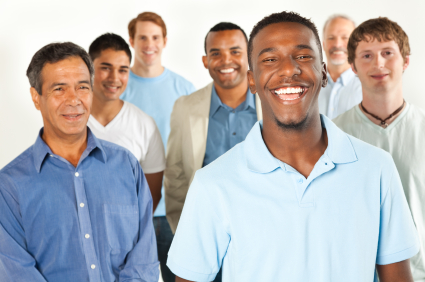 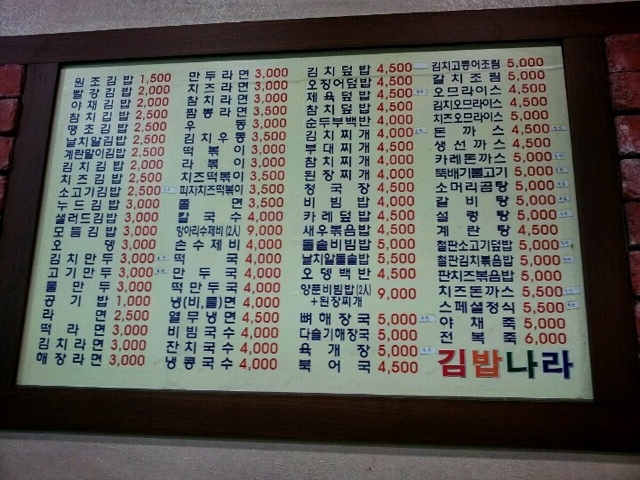 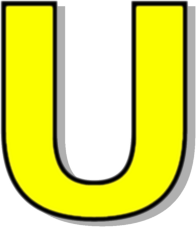 Chopsticks
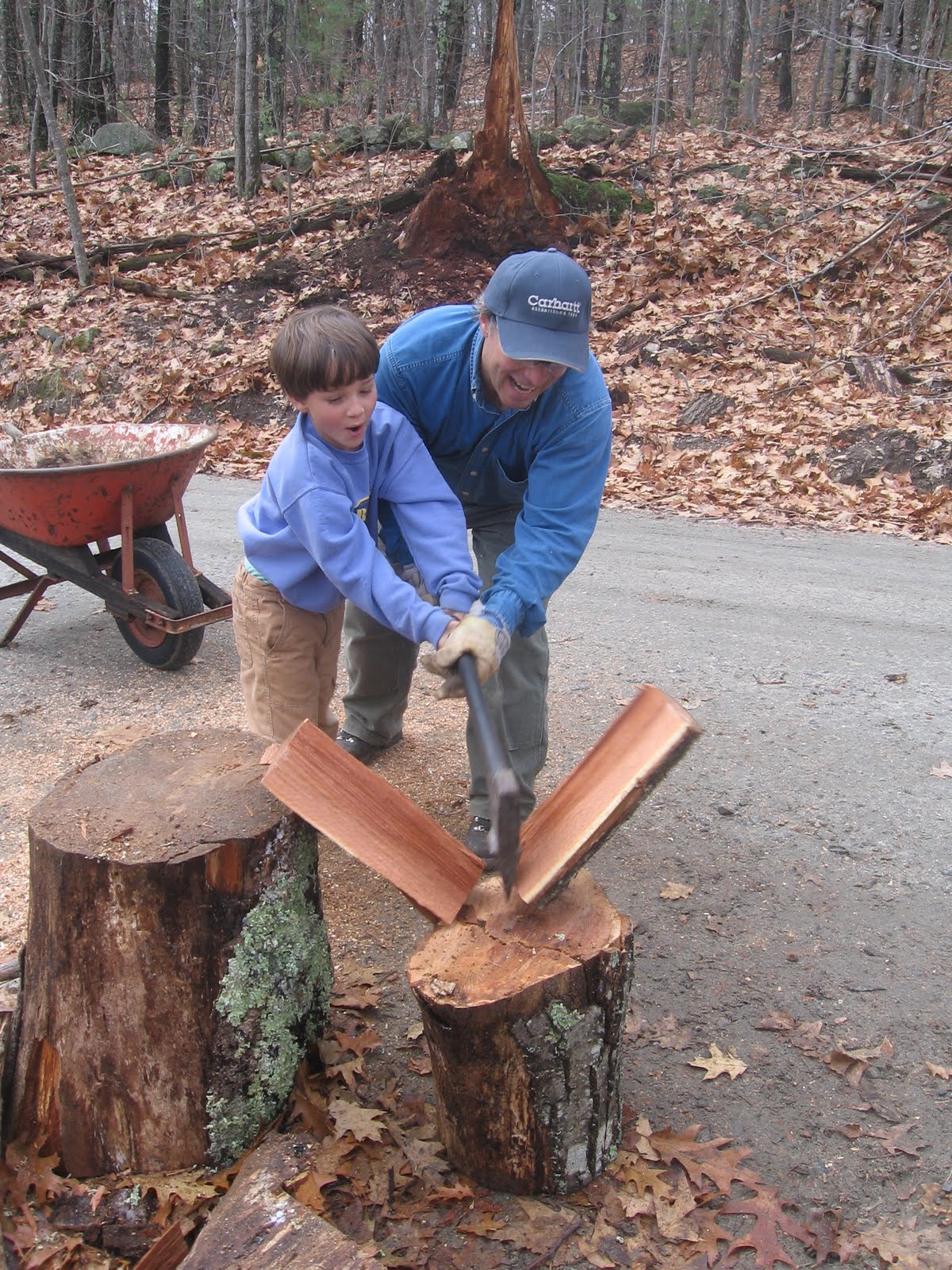 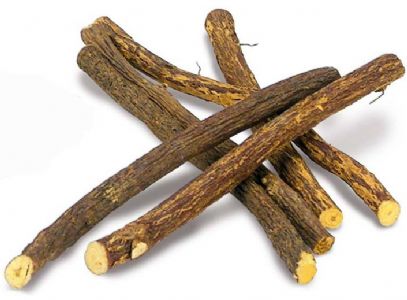 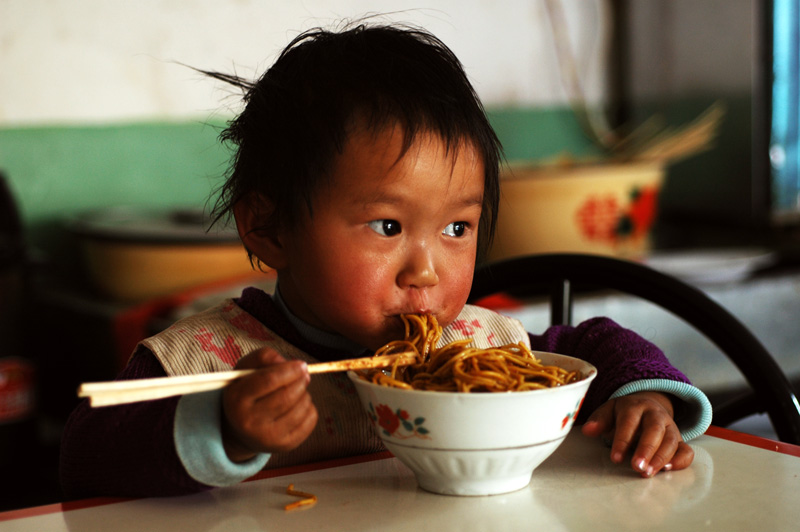 Sandwich
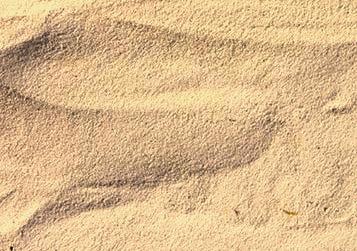 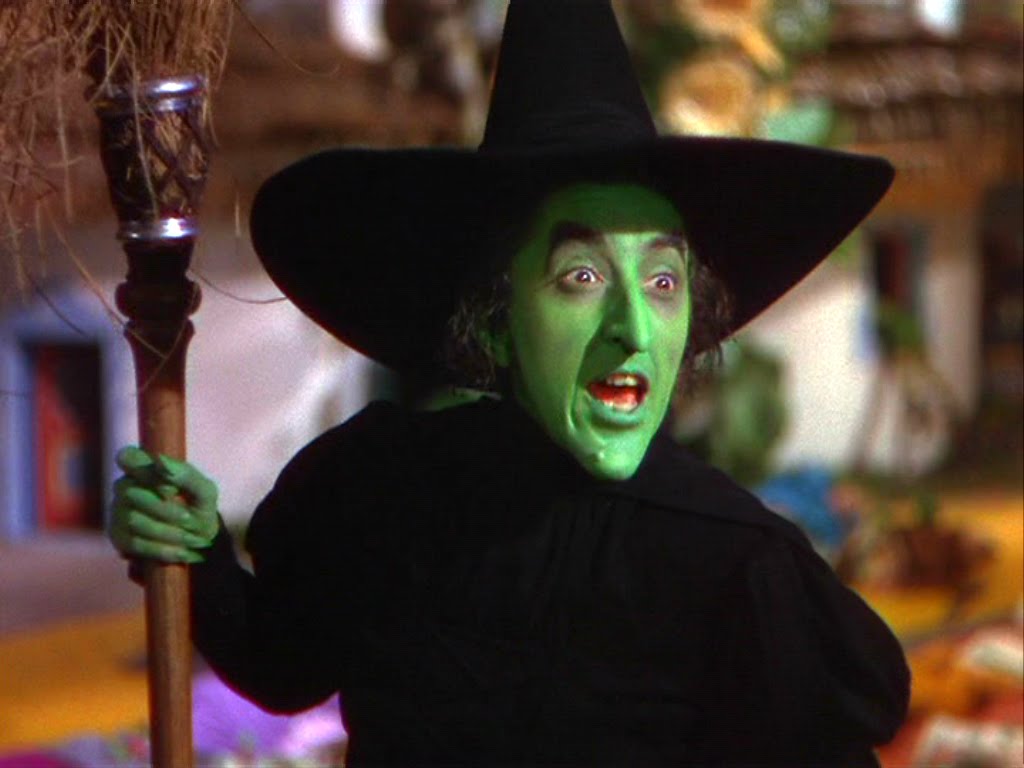 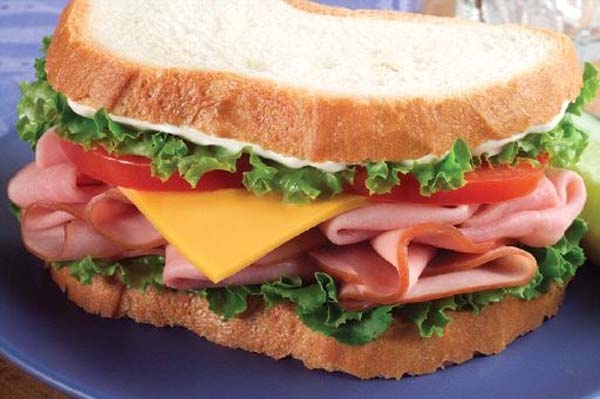 Carpet
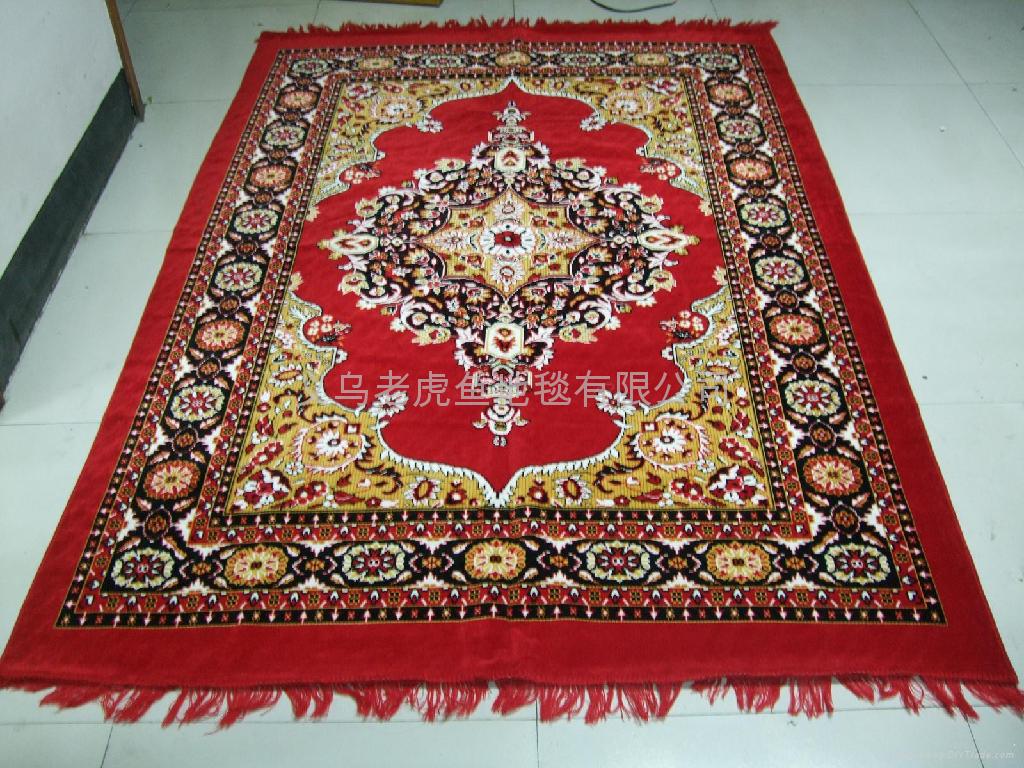 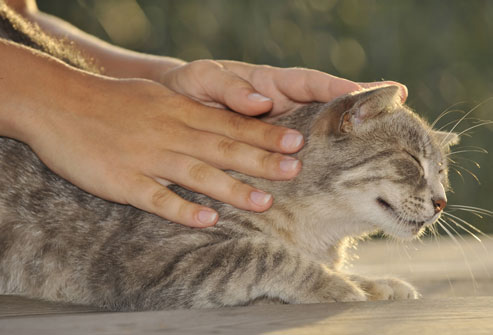 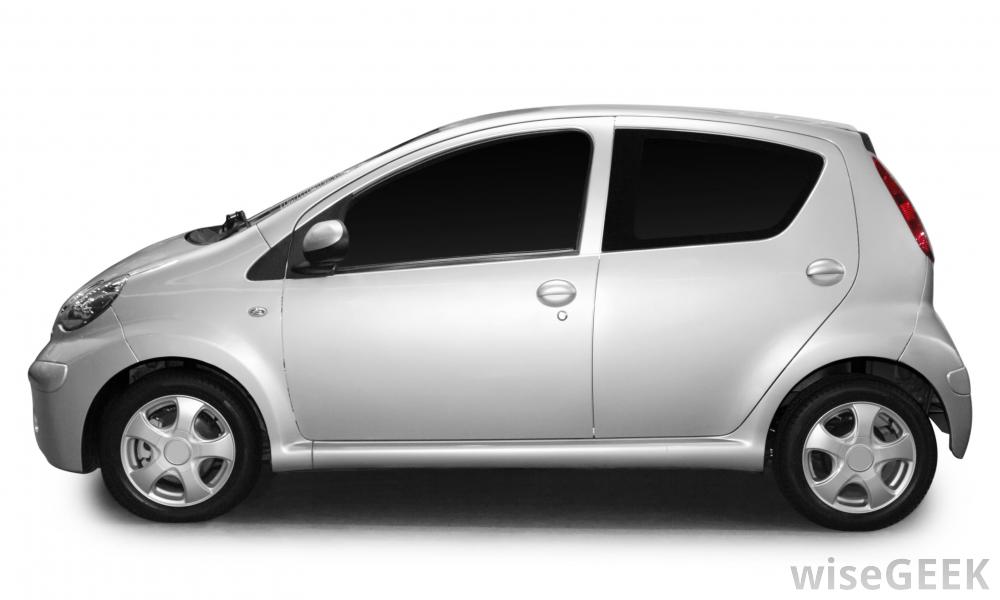 YouTube
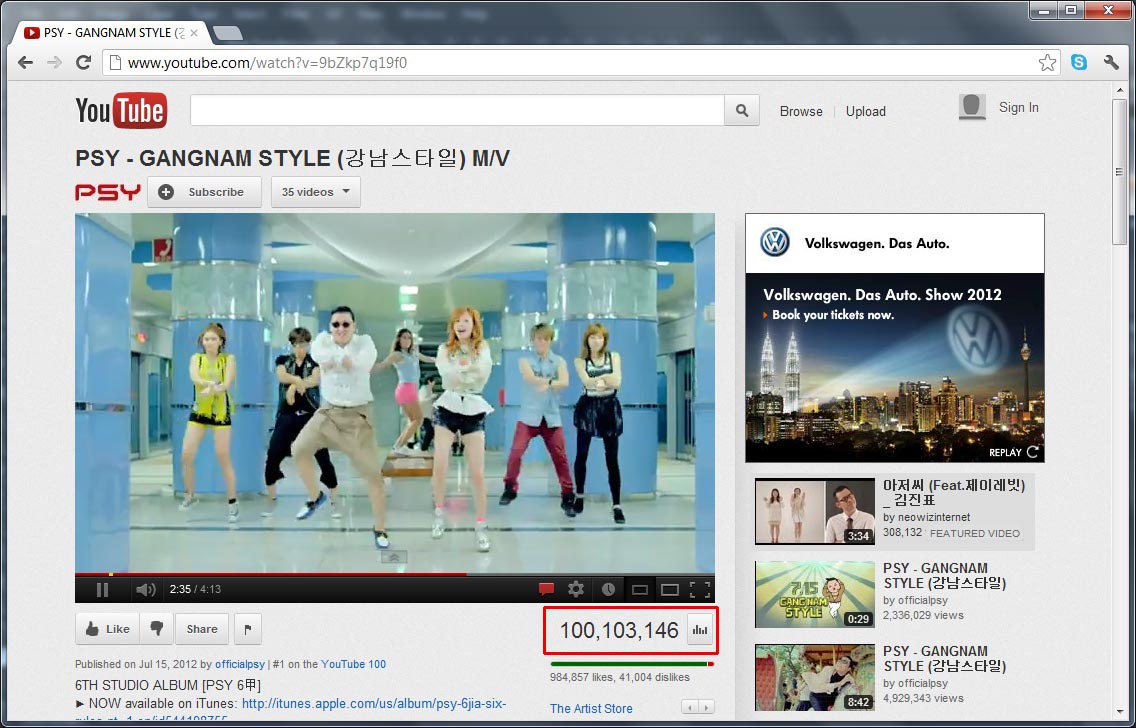 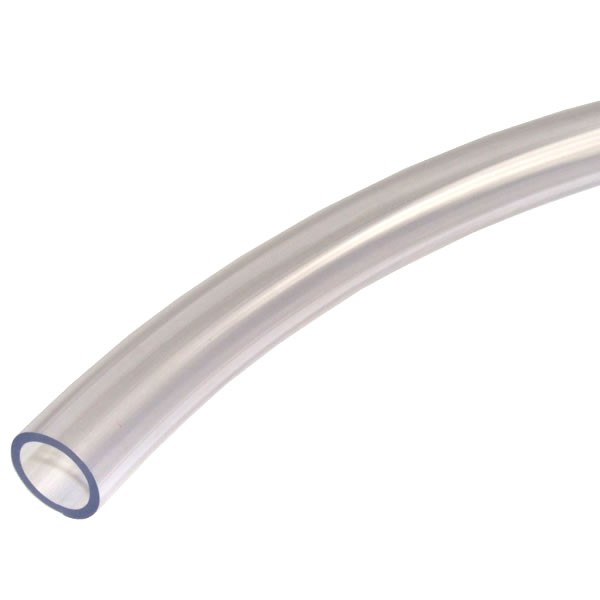 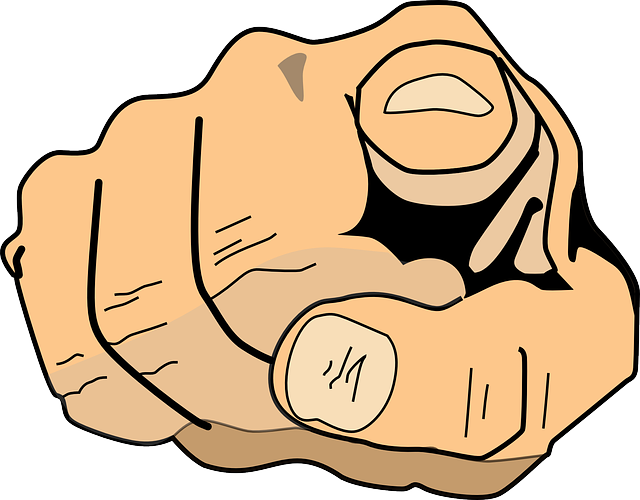 Forest
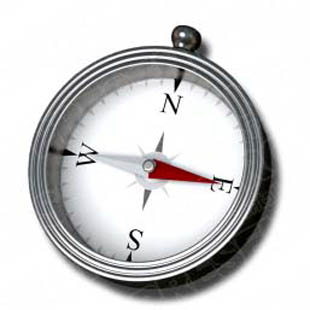 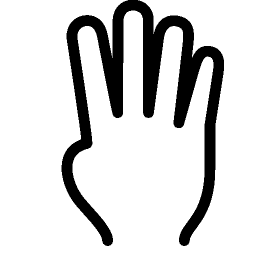 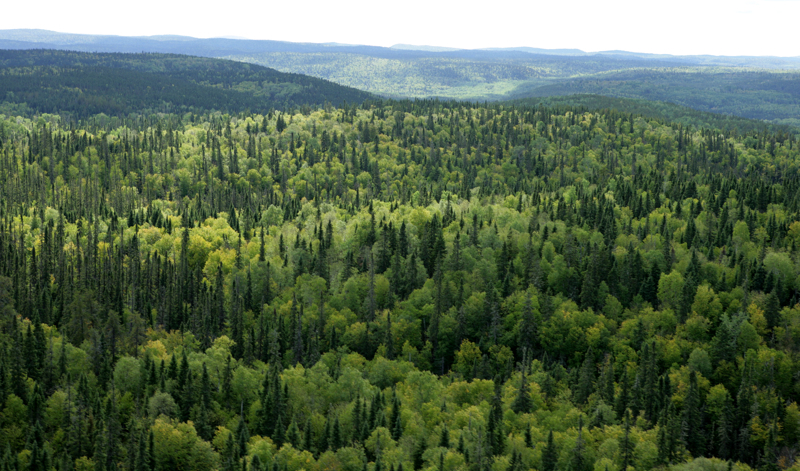 Sunset
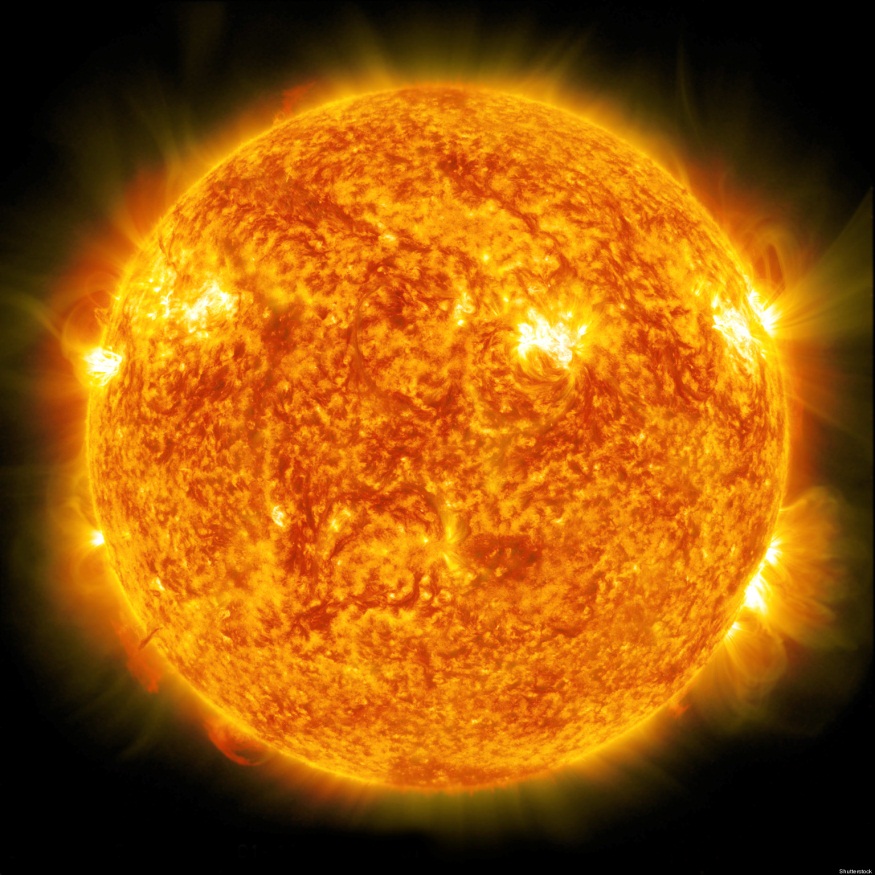 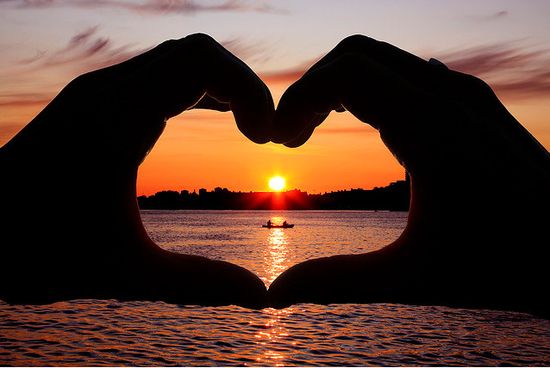 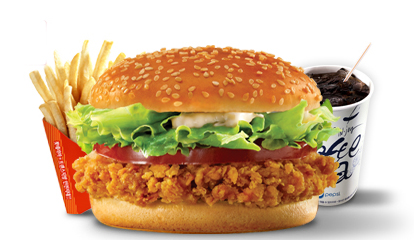 Spaceship
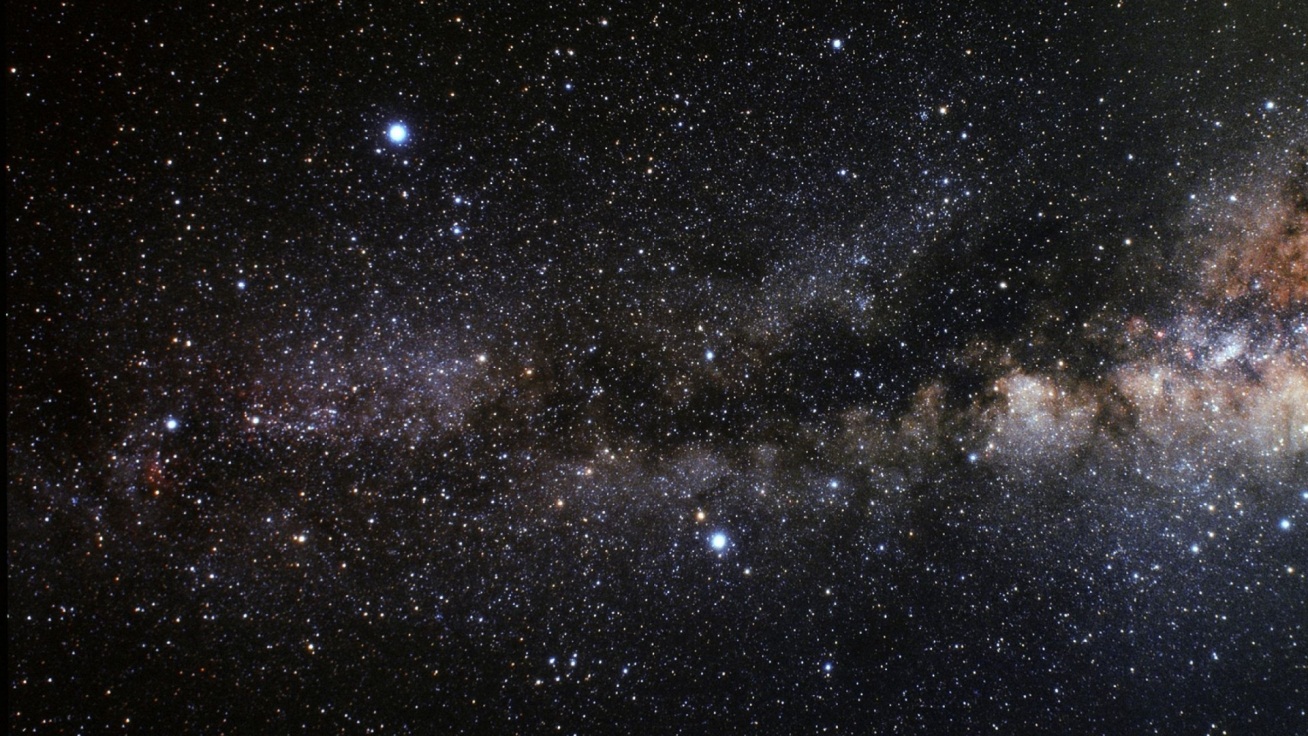 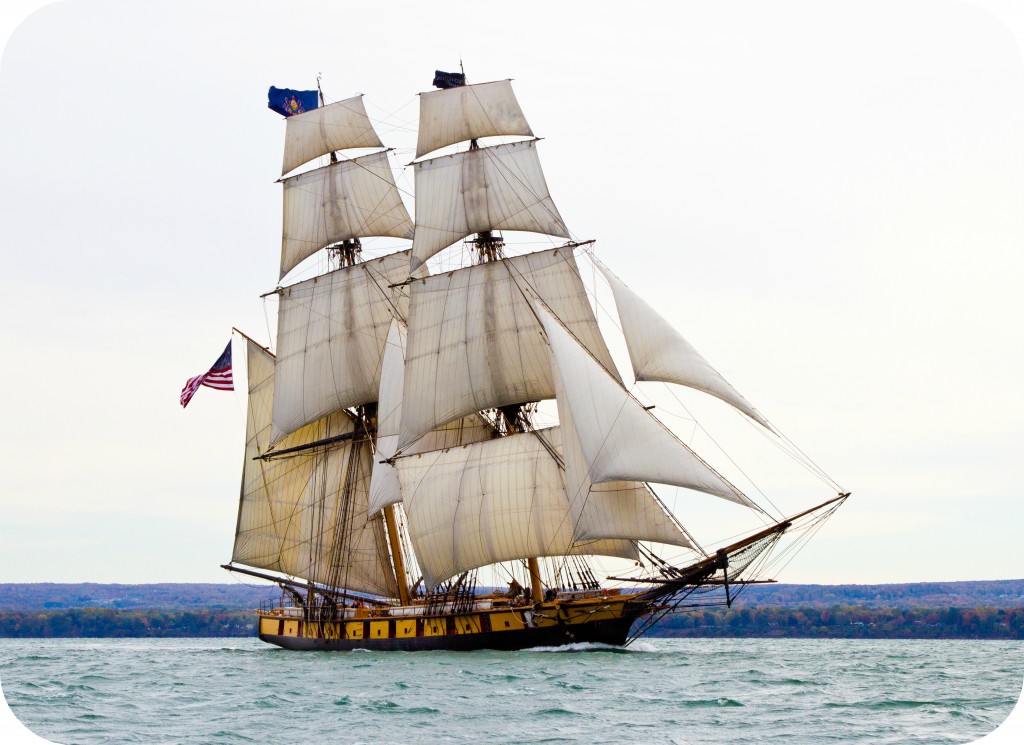 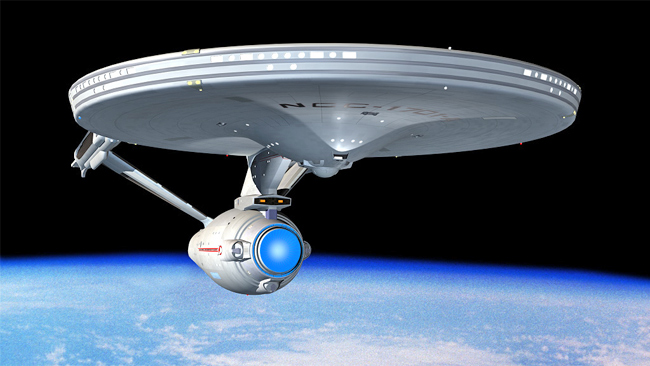 Lipstick
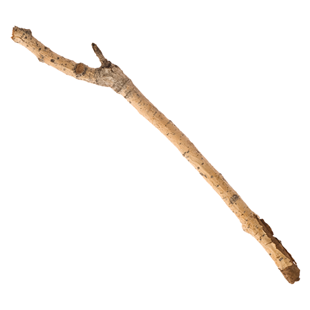 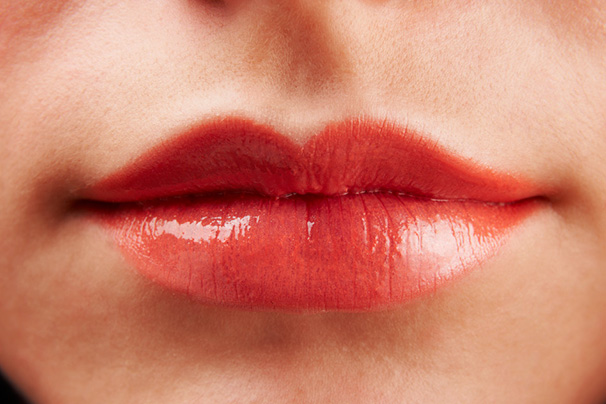 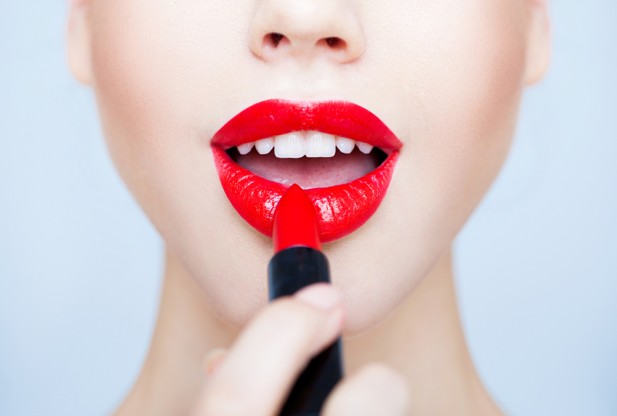 Thank you for downloading this free resource!
I believe English teaching resources should be free but keeping a website is very costly! PLEASE help me continue making my resources FREE and keep my blog running by clicking some GOOGLE ADS that appear in my website. Average revenue I get per click is only $0.01 (LOL, no kidding!) but it’s up to you how willing you are to support my advocacy. 
Sharing is caring! Please share my blog posts to your friends and colleagues.
For more resources and updates, follow me on social media:
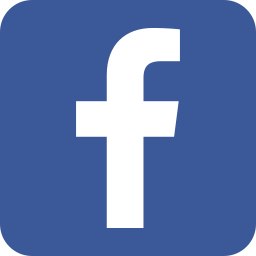 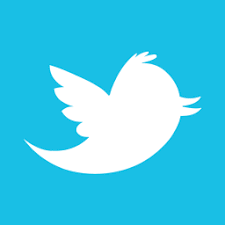 https://www.facebook.com/EnglishTeaching101/
https://twitter.com/ENteaching101
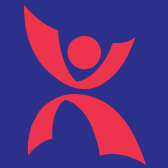 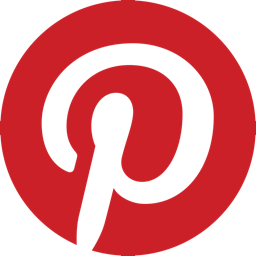 http://englishteaching101.com/
https://www.pinterest.com/ENteaching101/